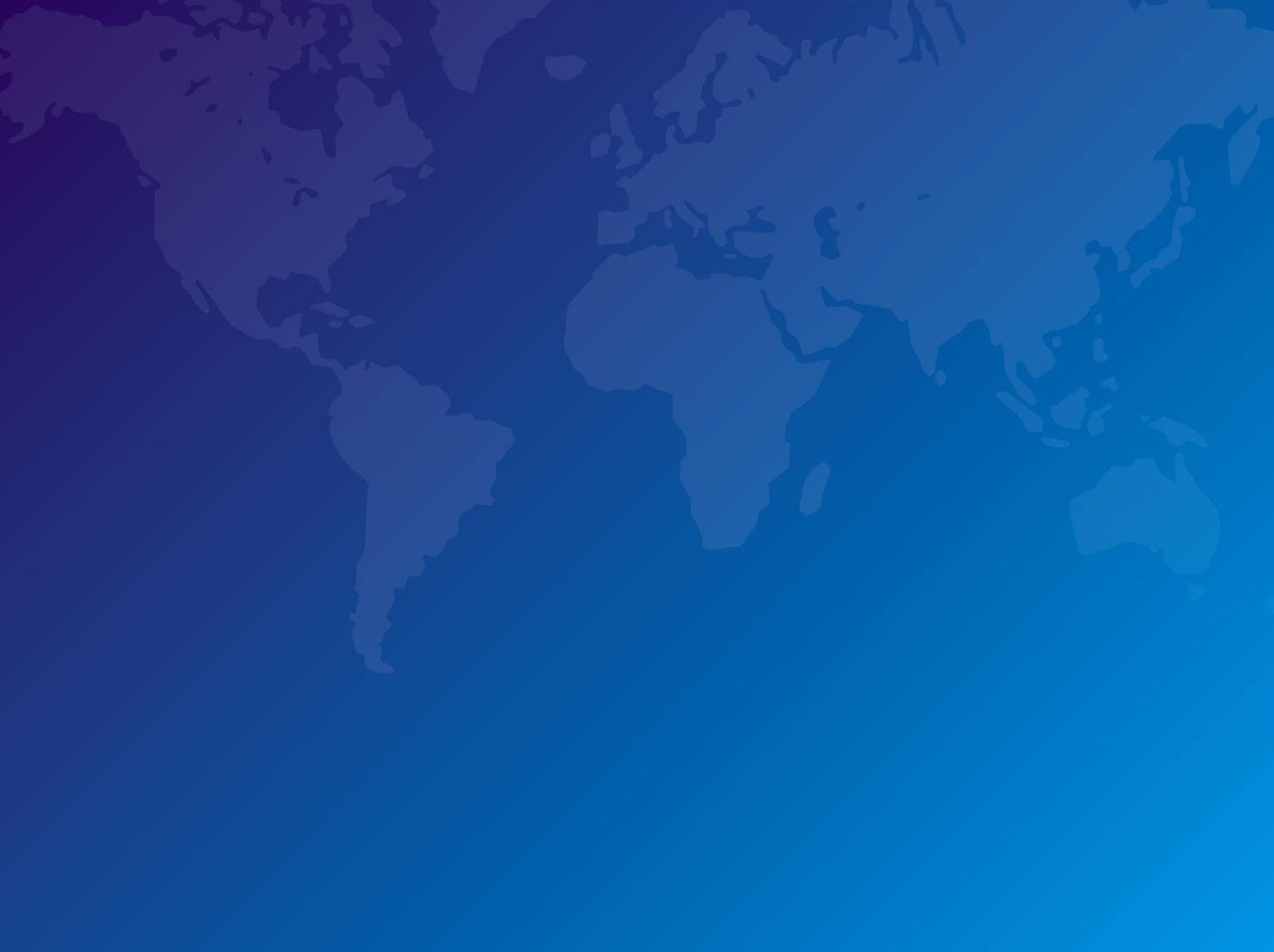 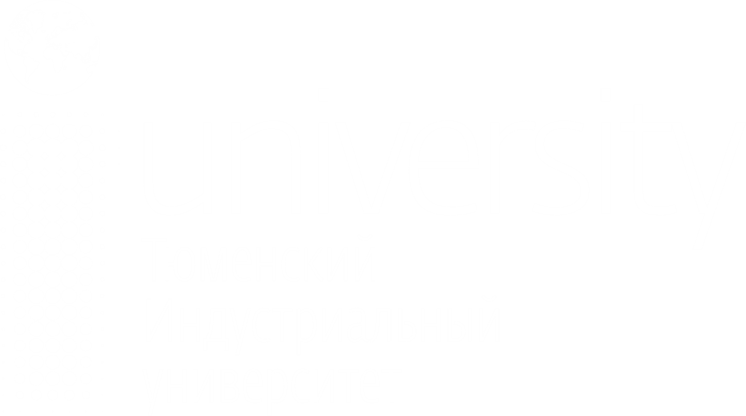 Отчет о работе кафедры ГНТ в 2018-19 уч. году
Заседание кафедры
от 05.09.2019г., протокол №1
Зав кафедрой ГНТ
д.с.н., профессор 
Л.Л. Мехришвили
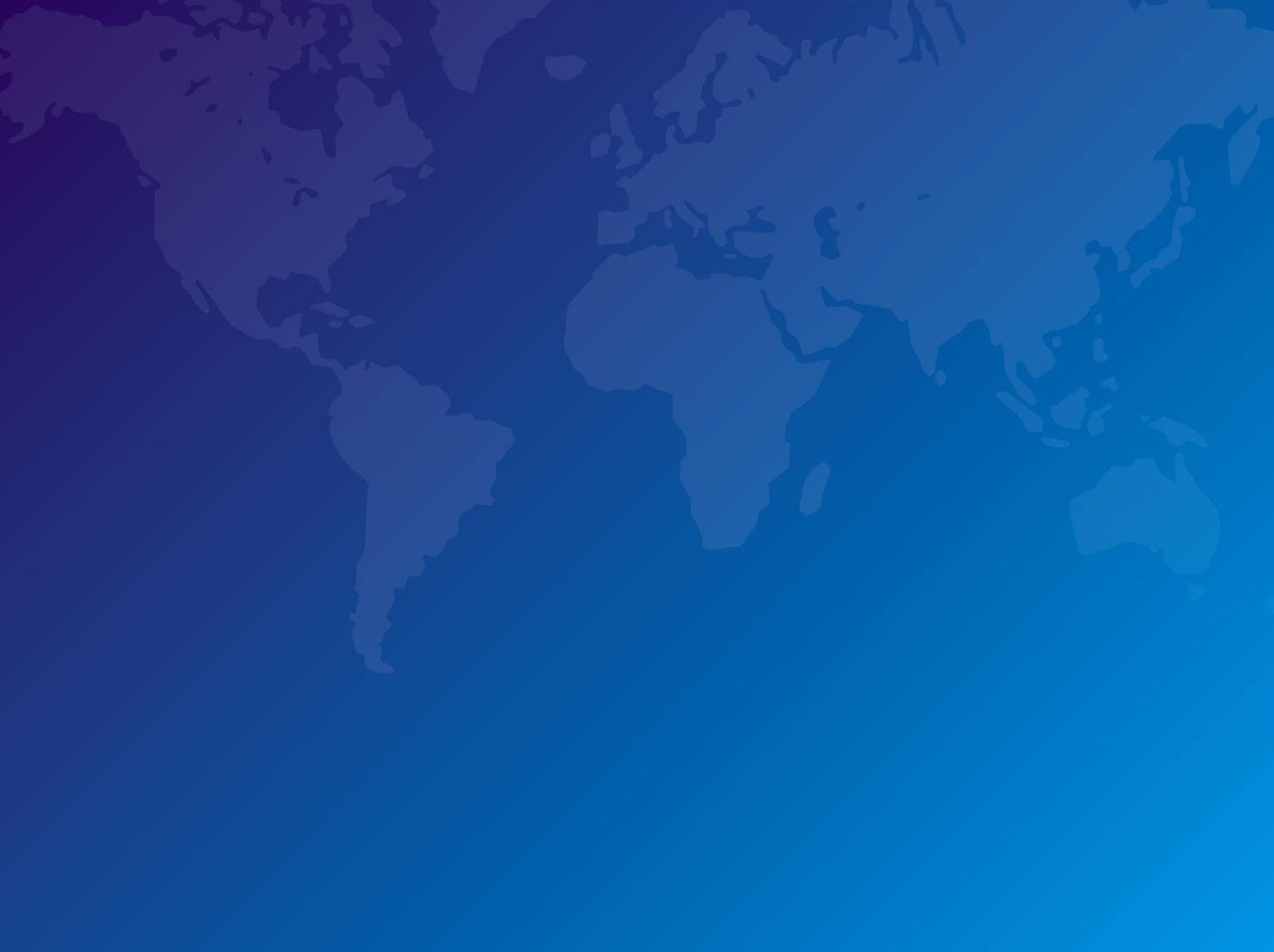 Стратегии развития кафедры ГНТ
«Гуманитаризация инженерного образования опорного университета»
(Отчет: заседание кафедры от 26.06.2019 г., протокол №10)

2. «Арктическая цивилизация»
(Отчет: заседание кафедры ГНТ от 05.09.2019 г., протокол №1)

3. Вошли в стратегический проект «Smart City».
(Составлен план работы по теме «Философия города»)
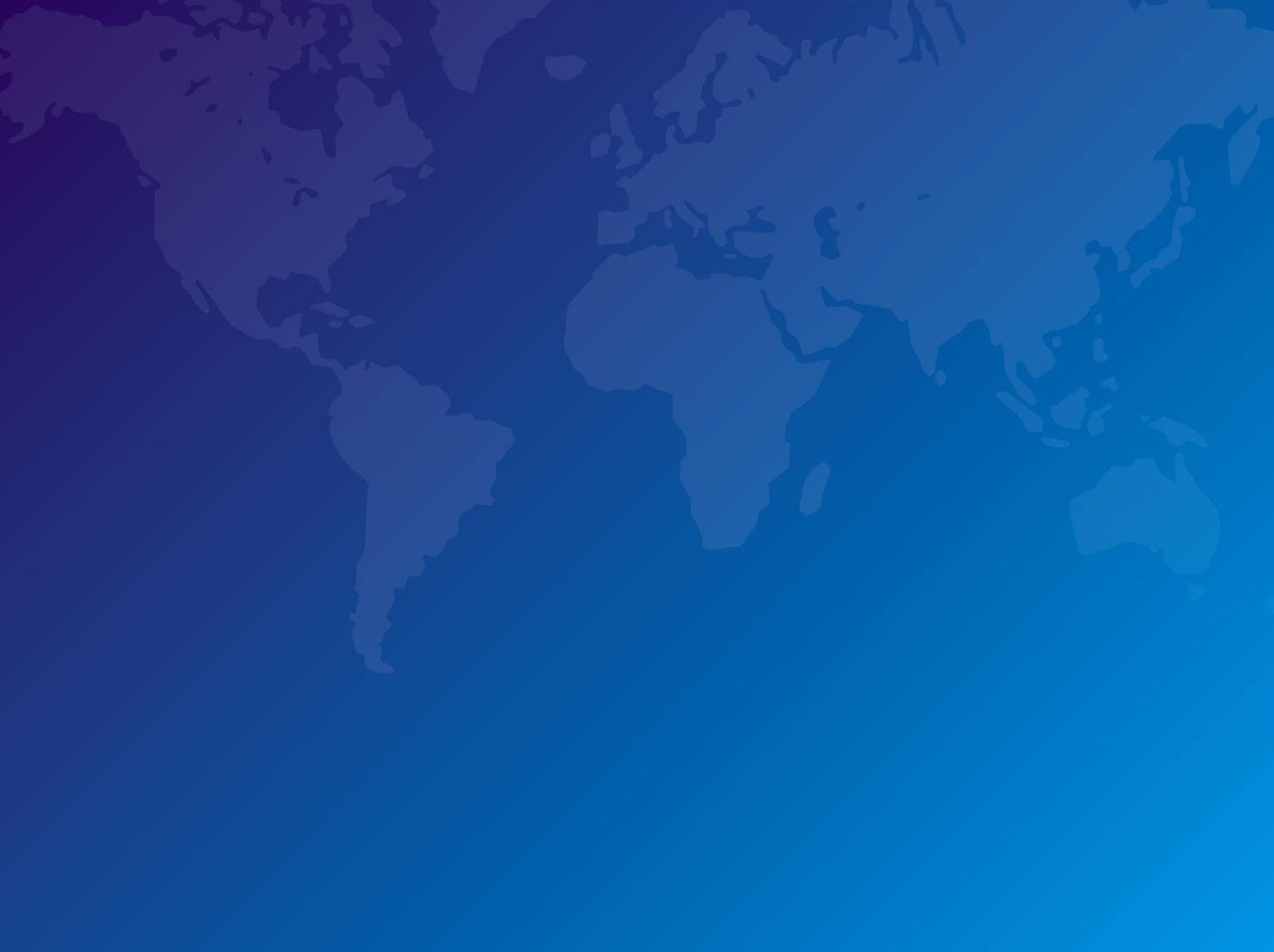 Кадровый потенциал
Кадровый состав кафедры – 39 человек.
Докторов наук (профессоров) – 8
Кандидатов наук (доцентов) – 28
Не остепененных (ассистентов) – 1 
Научных консультанта - 2

 Кадровый резерв кафедры:
Жулева М.С. 
Лукьяненко А.А.  
Касимов Р.Х.
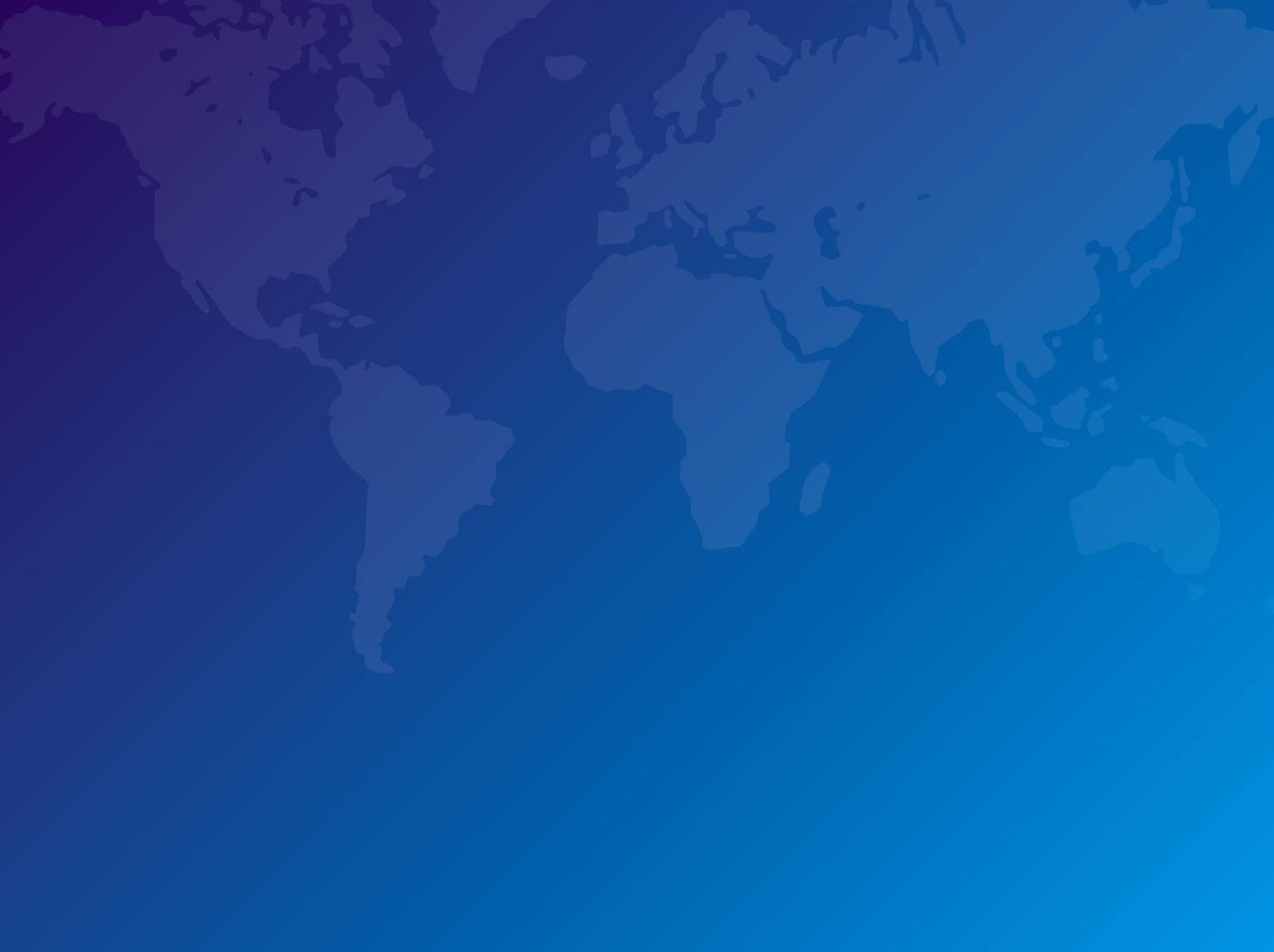 Научный потенциал
Защита диссертаций:
Шляков Алексей Владимирович – защита докторской диссертации (ноябрь 2019 г.)
Касимов Руслан Харисович – защита докторской диссертации (ноябрь 2019г.)
  
 Запланированные защиты диссертаций:
Исаченко Надежда Николаевна – докторская диссертация
Комгорт Марина Валерьевна – докторская диссертация
Жаринов Семен Александрович – кандидатская диссертация
 Осинцева Надежда Владимировна – на согласовании вопрос о подготовке диссертации  на соискание степени PhD  
Карнаухов Игорь  Александрович - рекомендован для поступления в докторантуру ТюмГУ по специальности  09.00.01 – Онтология и теория познания.
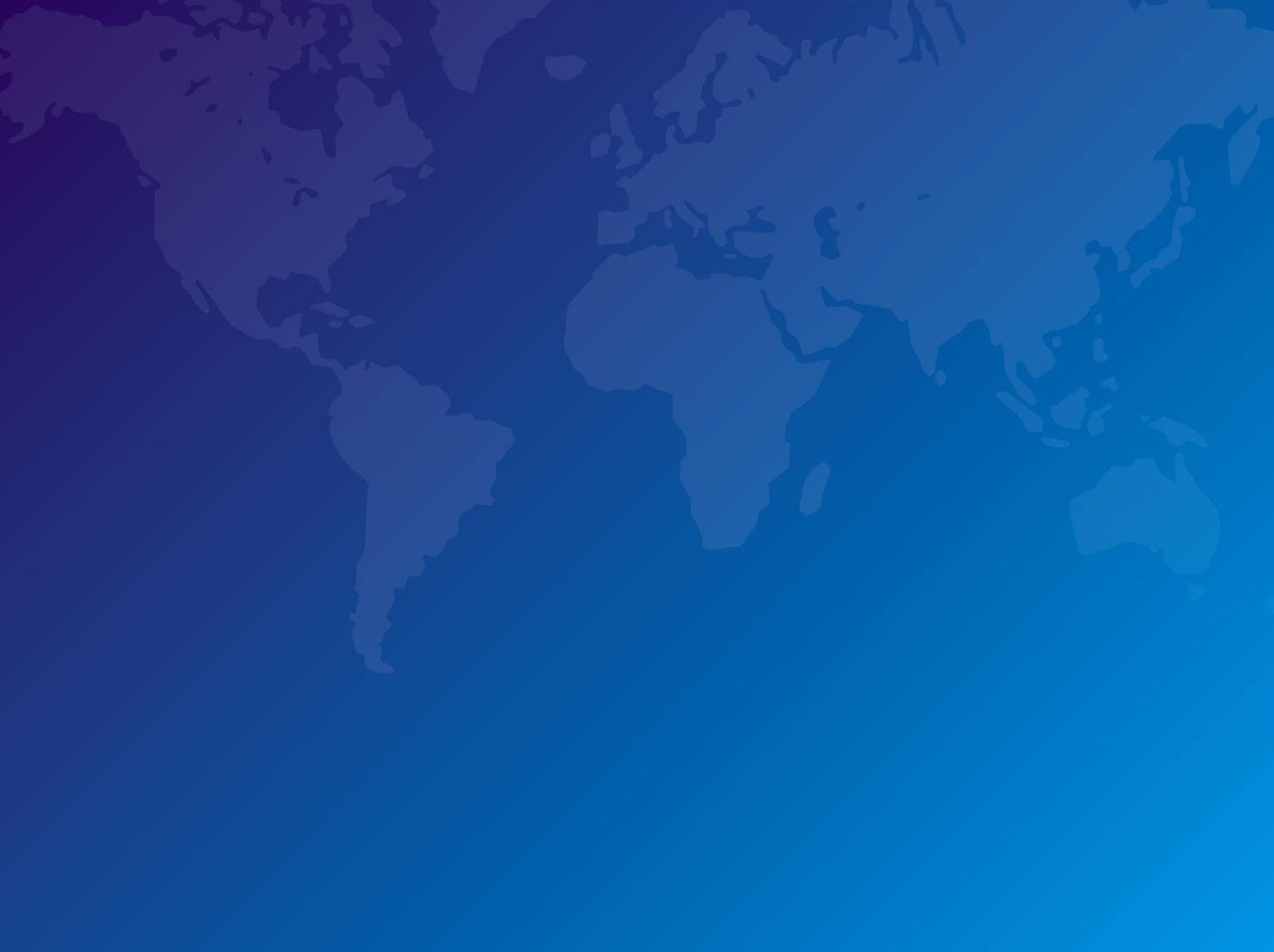 Получение ученых званий
Получены ученые звания:
Шляков Алексей Владимирович – присуждено ученое звание доцента
Касимов Руслан Харисович – присуждено ученое звание доцента

   Поданы (готовятся) документы на получение ученого звания:
Шулер Ирина Владимировна – ученое звание доцента
Гаврилюк Наталья Петровна – ученое звание доцента
Муратова Ирина Анатольевна – ученое звание доцента
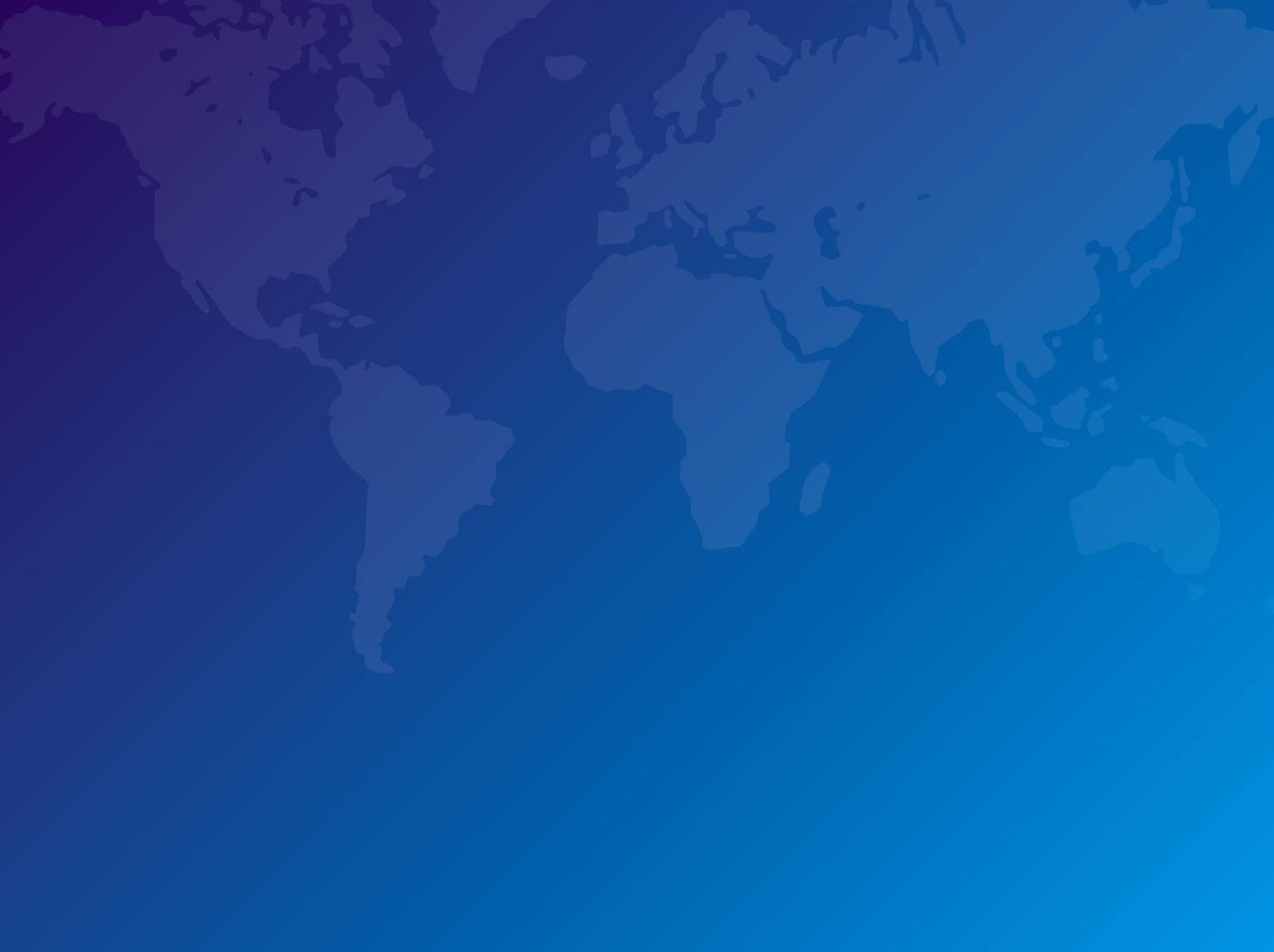 Повышение квалификации
Все работники кафедры прошли курсы повышения:

«Оказание первой помощи пострадавшим» (8 часов)
«Электронные образовательные ресурсы в информационной среде технического вуза. Базовая модель: Современные информационные технологии в образовательном процессе» (20 часов).
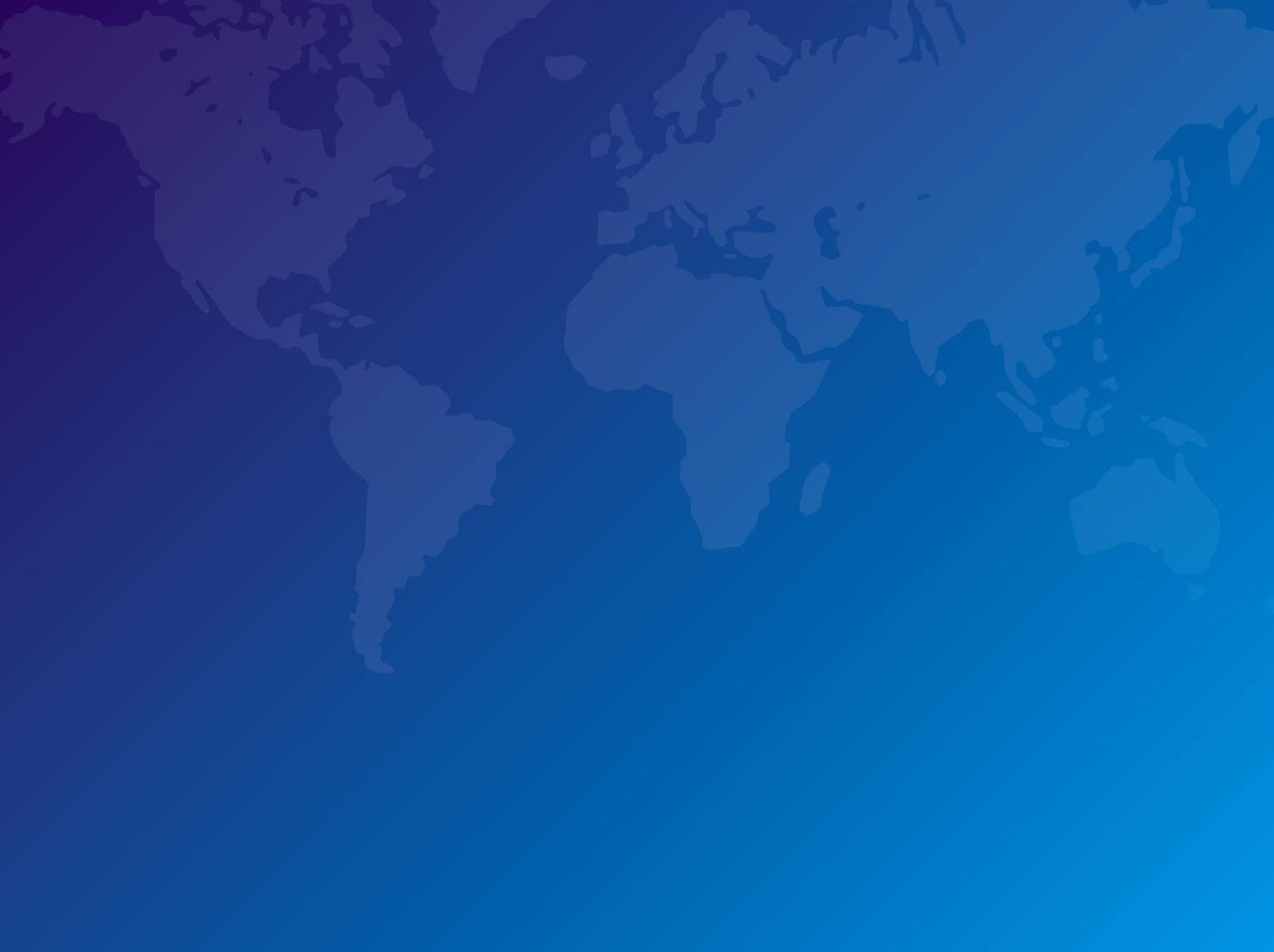 Повышение квалификации
Обучающие семинары:
 семинар «База данных Scopus и ее использование при подготовке публикаций в международных журналах»
на базе кафедры ГНТ повышение квалификации в форме стажировки д.и.н., профессор кафедры гуманитарно-экономических и естественнонаучных дисциплин (филиал ТИУ в г. Нижневартовске) Мауль Виктор Яковлевич. Тема: «Методика преподавания исторических дисциплин в техническом ВУЗе»  (28-29.11. 2018г)
семинар Research Connect - к.ф.н., доцент кафедры ГНТ. Осинцева Н.В., Карнаухов И.А. (3-5.12.2018г.)
обучение (в рамках программы подготовки кадрового резерва ТИУ) «Ключевые навыки эффективного управления».  А.А. Лукьяненко  (6-8.12.2018г)       
участие в семинаре по подготовке авторского оригинал-макета. Узлова Н.В.  (07.12.2018) 
 встреча с  наставником – обучающий семинар для молодых преподавателей кафедры ГНТ. Герасимов В.М. (04.12.2018г.)
обучающий семинар «Применение проектов НИИ мониторинга качества образования в образовательном процессе» (30.11.2018г)
семинар  на тему "Электронные образовательные ресурсы в информационной среде технического вуза. Базовый модель: Современные информационные технологии в образовательном процессе ". Толстоухова И.В., Гаврилюк Н.П.  (19.03.2019 г.)
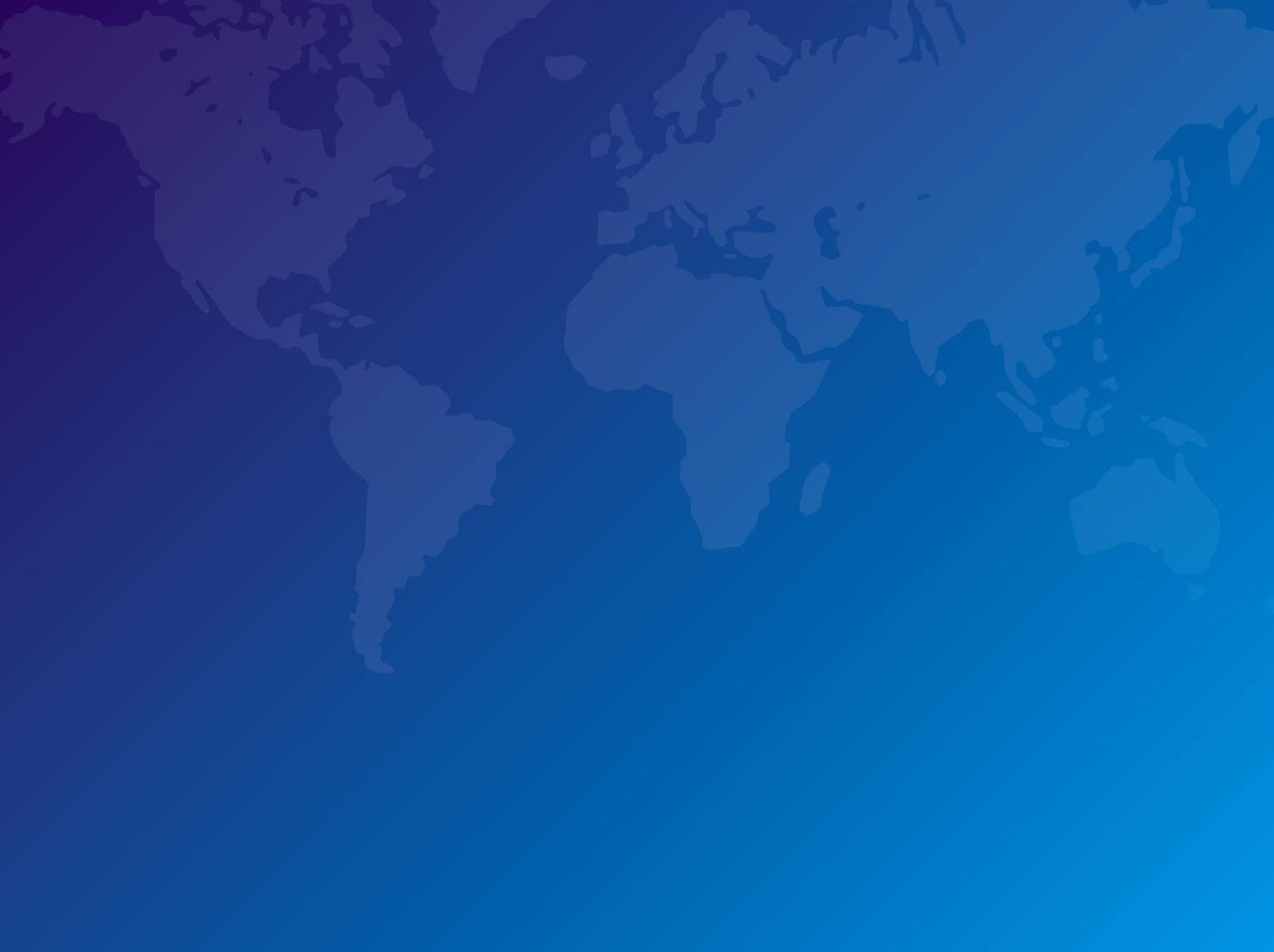 Повышение квалификации
Повышение квалификации:
Шулер И.В.
     «Коммуникативная структура организации: эффективные модели общения в профессиональной среде в соответствии с требованиями ФГОС», Москва (в объеме 72 ч.)
     «Профессиональная этика: Современные подходы использования в психолого-педагогической деятельности», Москва  (в объеме 72 ч.)
Сарпова О.В. - «Гуманитарные науки как ресурс консолидации общества и укрепления российской идентичности» , Москва (в объеме 20 ч.)
Гаврилюк Н.П. – «Мотивационная образовательная среда» Тюмень, ТОГИРРО (в объеме 56 часов)
Профессиональная переподготовка работниками кафедры ГНТ:
 Васильева Л.В. -  ТГУ, Тюмень, практический психолог (в объеме 572ч.)
 Шляков А.В. - ОГПУ, Омск, «Преподаватель философии в высшей школе»  (в объеме 500 ч).
    Стажировка:
Шабатура Л.Н. 
Карнаухов И.А.  - Франция «Диалог культур: традиции и инновации» (в объеме 20ч).
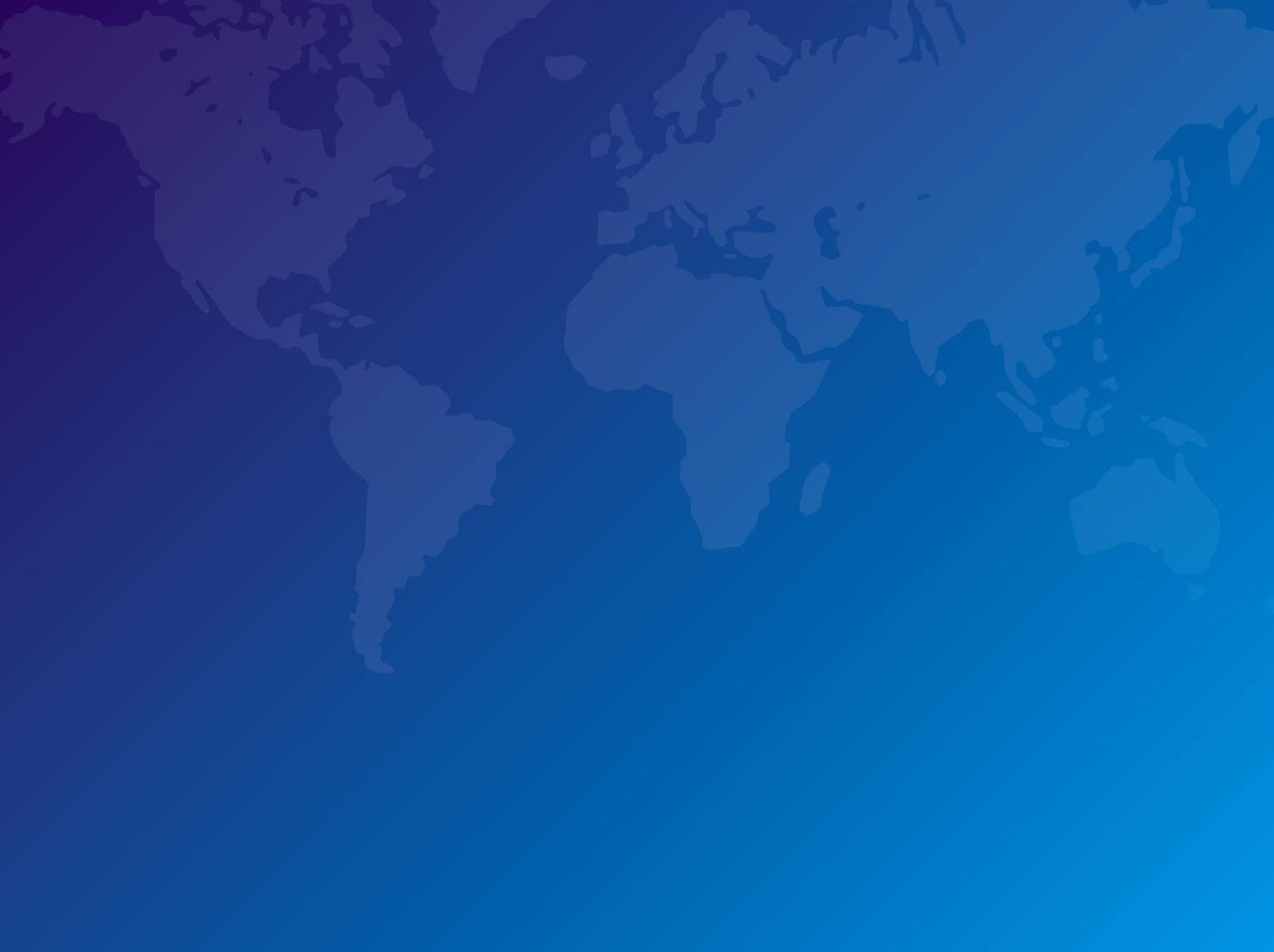 Повышение квалификации
Вне плана прошли: 6 сотрудников
Переподготовку:
 Сарпова, Осинцева, Лукьяненко прошли,
 ИоголевиВнеч не знаю.
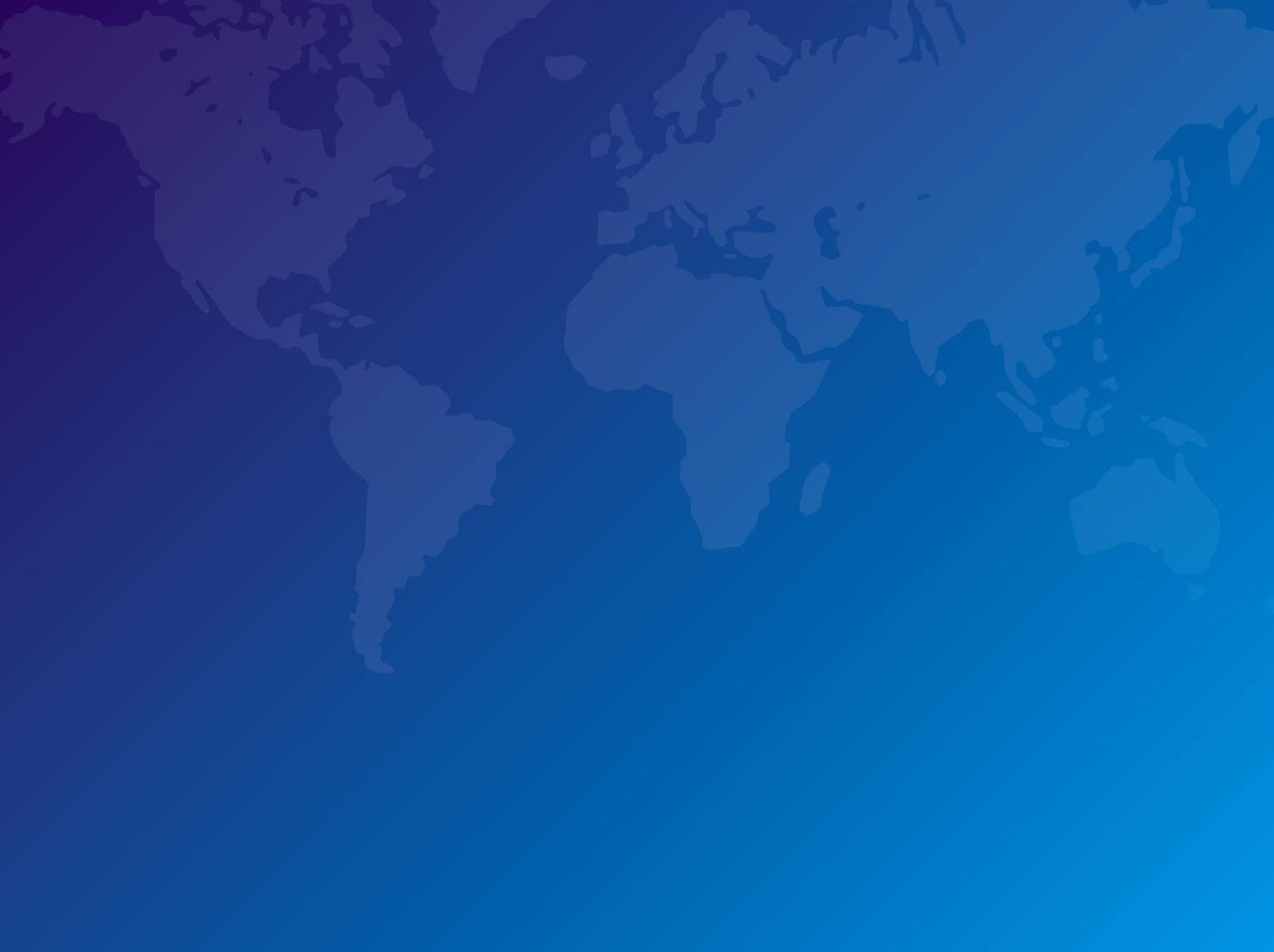 Образовательная деятельность
Прошли проверку  Федеральной службы по надзору в сфере образования и науки в отношении ФГБОУ ВО «Тюменский индустриальный университет» в апреле 2019 года.  
   (приказ от 17.01.2019г., №14):
направление подготовки – аспирантура «Философия, этика и религиоведение», «Образование и педагогические науки»
все направления подготовки ТИУ – гуманитарный блок дисциплин (актуализировано более 1000 УМК)
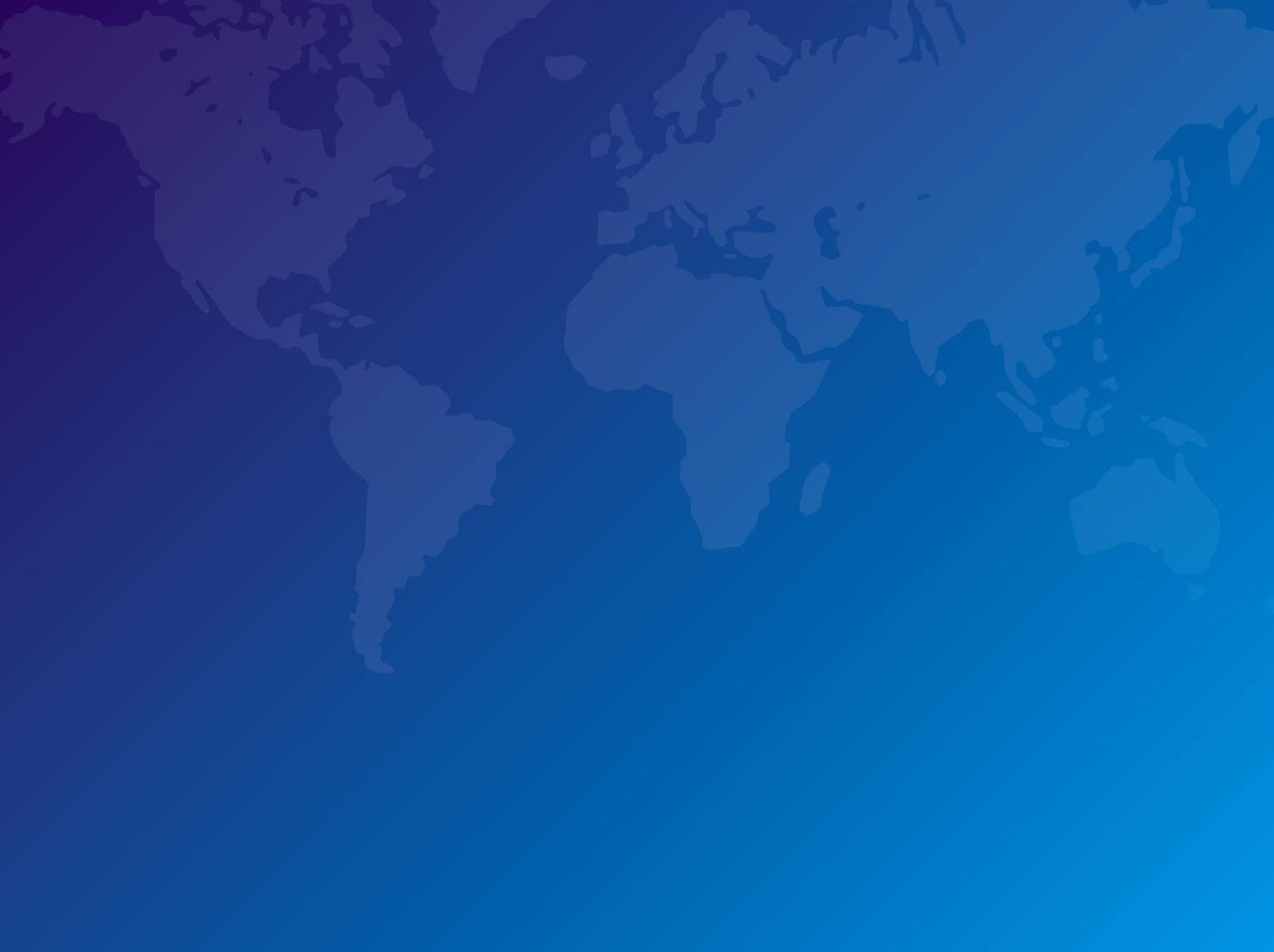 Образовательная деятельность
участие в   тренинге для преподавателей  Высшей инженерной школы EG– Иоголевич Н.И, Васильева Л.В., Голованова О.И. (27.08.2018 и 29.08.2018)
реализация образовательной деятельность в ВИШ по технологиям проектного обучения . Васильева Л.В., Голованова О.И. 
с 2019-20 учебного года в ВИШ начинают  преподавание Дягилева Т.В., Булгакова И.А. (в том числе, на английском языке)
прошли конкурс на средний и высший уровень грейдов - более 15 преподавателей кафедры
 получили высшую оценку МООК по дисциплине «История» экспертами национальной платформы. Реализация проекта он-лайн образования – МООК по истории
участие в производственном совещании в ИДДО по вопросам организации учебного процесса с использованием дистанционных технологий в 2018-2019 учебному году Голованова О.И. (10.09.2018г.)
 актуализация системы поддержки учебного процесса Educon
 участие в  конкурсе педагогических сценариев онлайн-курсов в формате МООК. Представили 2 МООК - Дягилева Т.В. (приказ от 07.11.2018г.  №03-04-01/31)
 реализация взаимопосещения учебных занятий преподавателями кафедры ГНТ 
 участие в проекте базовой кафедры базовой кафедры АО «Мостострой-11» по формированию и развитию soft-компетенций у обучающихся. Самопрезентация магистров в рамках дисциплины «Этика и психология профессиональной деятельности». Иоголевич Н.И.  (18.12.2018г.)
 дисциплины кафедры включены в  процедуру ФЭПО
 реализация модулей мобильности в рамках образовательных программ уровня бакалавриата (6 РОП)
 участие в экспериментальной модели подготовки вариативного (индивидуальных траекторий) обучения на базе ИТ ТИУ по дисциплине «История». Васильева Л.В., Гаврилова Н.Ю., Карпов В.П. (с 01.09.2019 г.)
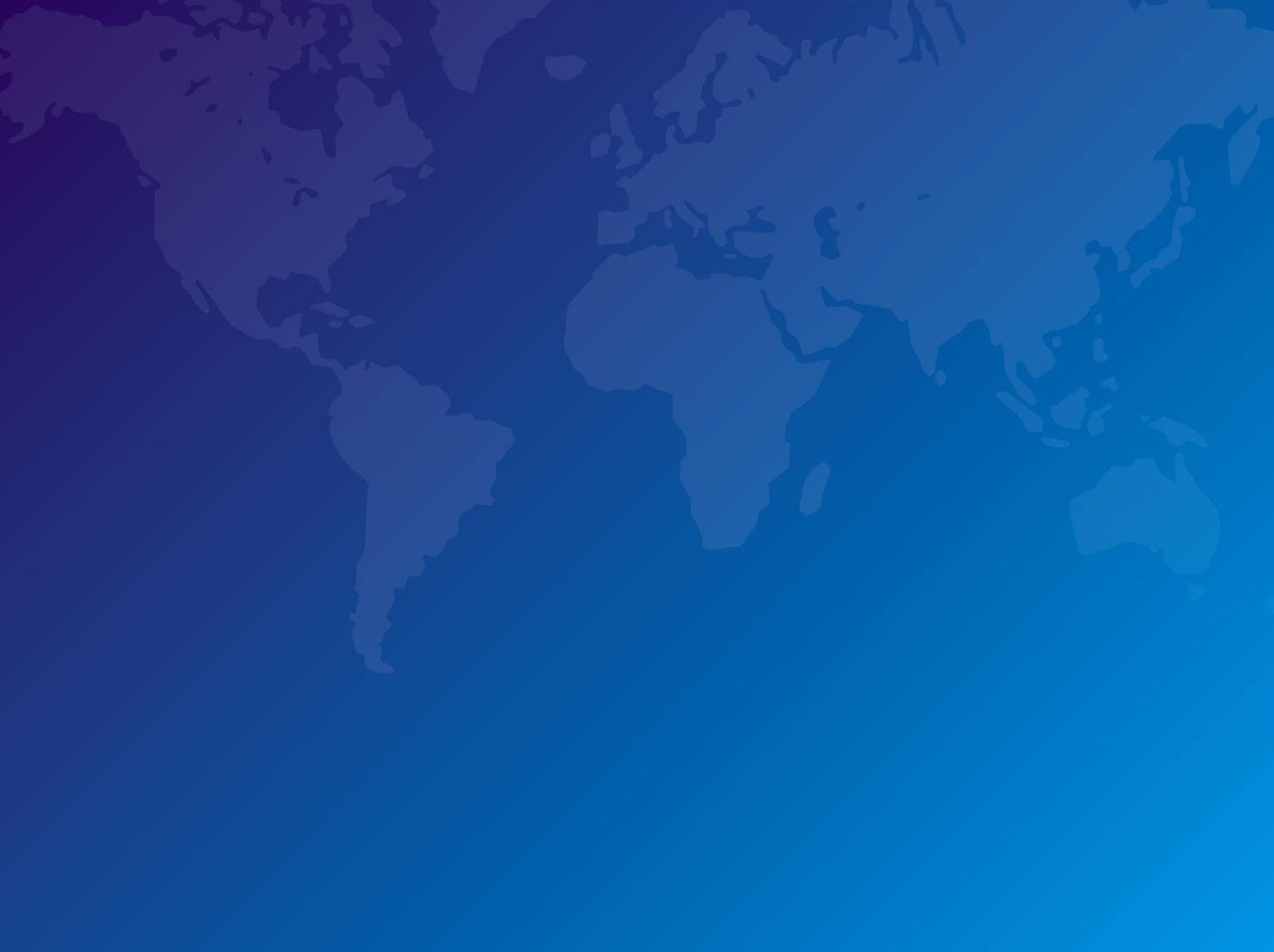 Преподавание на английском языке
2018 – 2019 уч.год:
Касимов Руслан Харисович – к.ф.н., доцент
Дисциплина: «Философия и методология науки»
Направление подготовки: НГД «Геонавигация. Морское бурение». Уровень подготовки: магистратура  
 2019 – 2020 уч. год:
Осинцева Надежда Владимировна – к.ф.н., доцент
Дисциплина «Философия и методология науки»
Направление подготовки: «Логистика» (РОП ИТ). Уровень подготовки: магистратура  
Карнаухов Игорь Александрович – к.ф.н., доцент
Дисциплина «Педагогика»
Направление подготовки: НГД «Геонавигация. Морское бурение» (РОП). Уровень подготовки: магистратура 
 Булгакова Ирина Анатольевна – к.ф.н., доцент
Дисциплина «Философия»
Направление подготовки: ВИШ. Уровень подготовки: бакалавриат (по согласованию) 
 Готово к изданию:
Булгакова И.А. учебно-методическое пособие на английском языке «Философия».
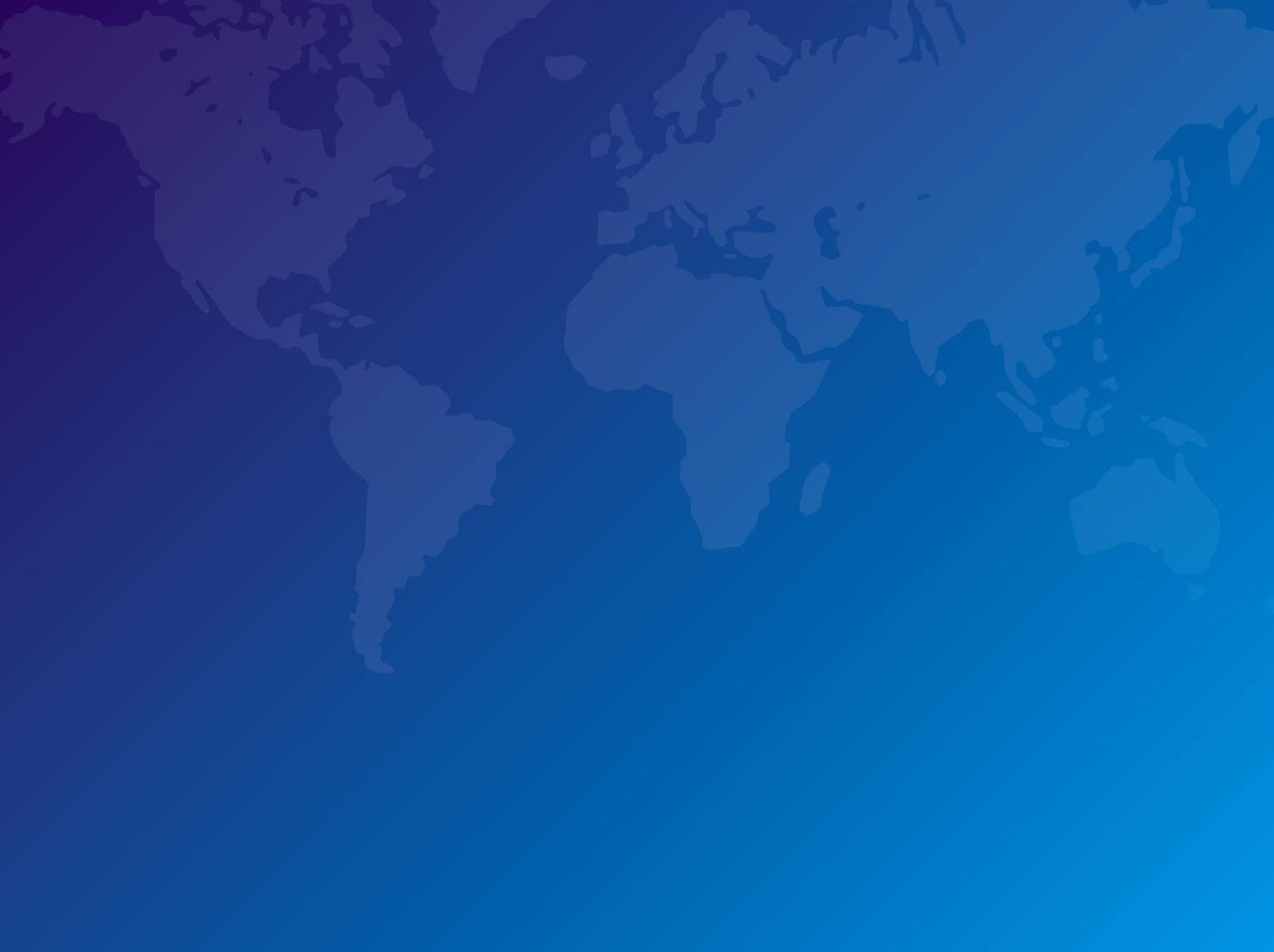 Модернизация образовательной деятельность в рамках программы развития ТИУ
Внедрение новационных форм обучения:
Развитие модульного обучения гуманитарной направленности (элективные курсы по развитию Soft  skills компетенций во всех программах РОП - бакалавриат)
Реализация проектного обучения в образовательном процессе (ВИШ)
Внедрение междисциплинарного подхода в образовательный процесс
Формирование виртуальной образовательной среды: разработка курсов online/offline-лекций по дисциплинам гуманитарного цикла (МООК по дисциплине «История»)
Реализация преподавания на английском языке по программе магистратуры на английском языке (РОП, ВИШ)
Апробация экспериментальной модели подготовки вариативного  обучения на основе индивидуальных траекторий развития обучающихся (РОП ИТ)
Развитие современных образовательных технологий (геймификации) (магистратура)
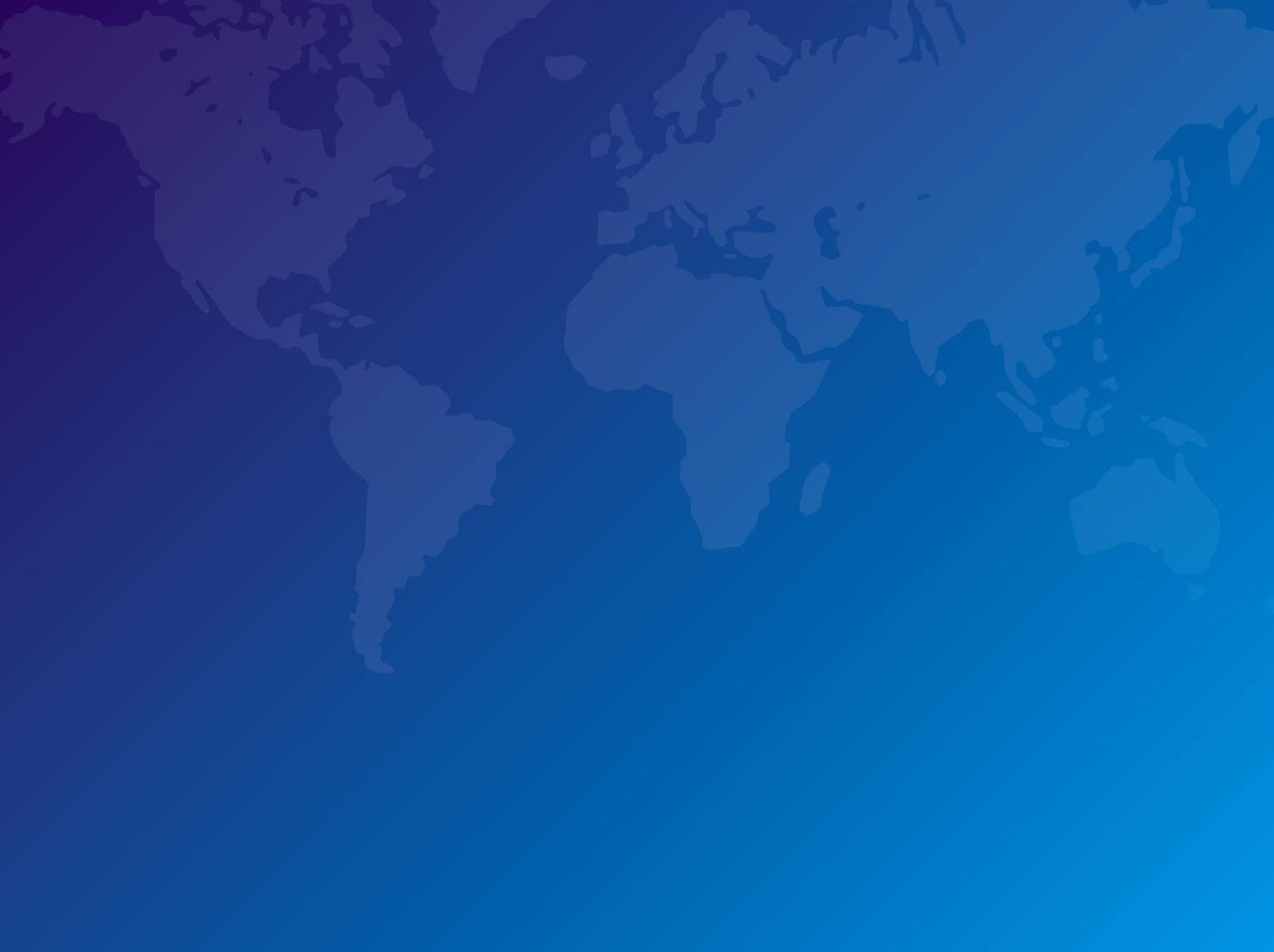 Образовательная деятельностьОсновные профессиональные образовательные программы по уровням образования: программы аспирантуры.
Скорректированы ОПОП по направлениям подготовки 
уровня аспирантуры
   *47.06.01 - Философия, этика и религиоведение
09.00.01 Онтология и теория познания.
09.00.13 Философская антропология, философия культуры.
*44.06.01 – Образование и педагогические науки
13.00.08 Теория и методика профессионального образования
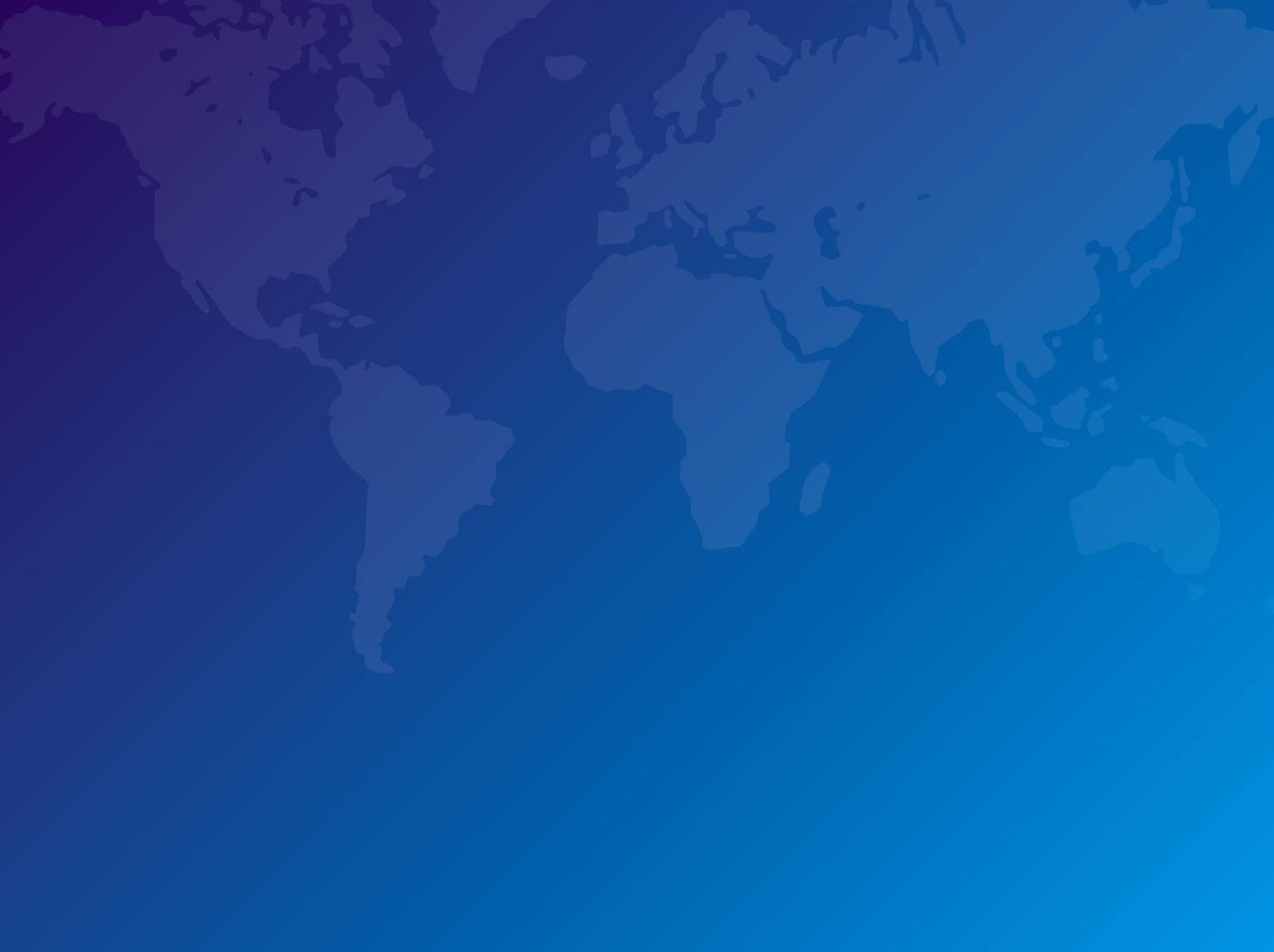 Образовательная деятельностьАспирантура.
План приема в аспирантуру - ПЕРЕВЫПОЛНЕН:
Поступили на специальности 
*47.06.01 - Философия, этика и религиоведение – план 1/ факт 5 человек  (Всего:  10 человек)
*44.06.01 – Образование и педагогические науки – план 1/ факт 2 человека (Всего: 4 человека)

  Окончили аспирантуру с представлением диссертации к защите по специальности 
 *47.06.01 - Философия, этика и религиоведение:
2018 год - 1 человек (Зверева П.К)
2019 год – 1 человек (Шалагина С.Н)
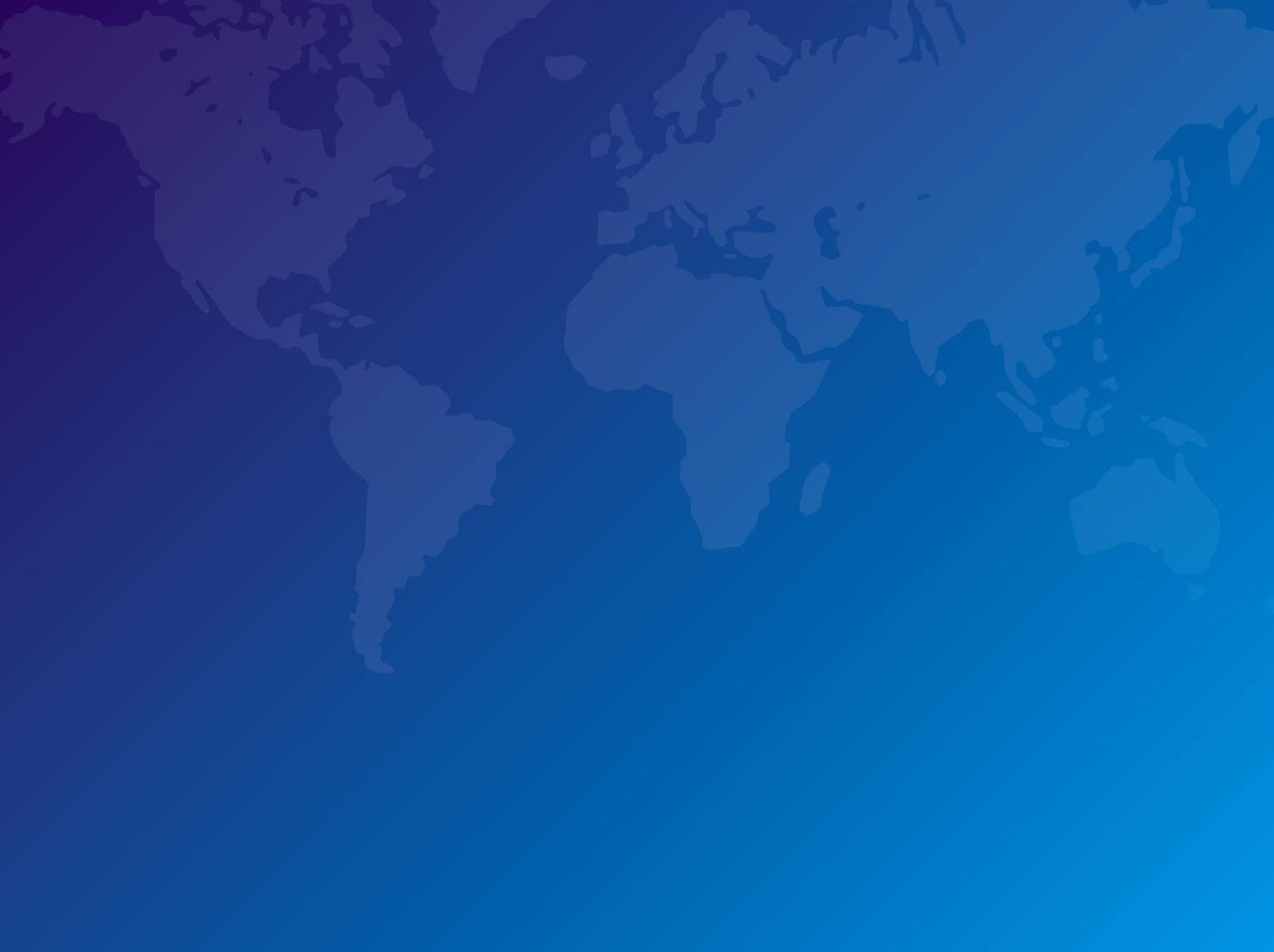 Образовательная деятельностьАспирантура.
Организация работы с аспирантами кафедры: 
утверждены научные руководители, темы диссертационных исследований и Индивидуальные учебные планы аспирантов кафедры ГНТ первого года обучения (сентябрь 2019г.).
проведена практика аспирантов кафедры ГНТ всех направлений подготовки 
приняты отчеты о научных исследованиях аспирантов кафедры ГНТ за осенний и весенний семестры 2018-2019 учебного года
 проведен прием кандидатских экзаменов по Истории и философии науки аспирантов ТИУ (25.01.2019г.)
приняли участие в международной научно-практической конференции для молодых ученых "Векторы развития современной России" (18-20.04.2019г. Москва. Московская высшая школа). аспиранты кафедры ГНТ:
1. Кальва Инна Сергеевна, гр. ФАаз-17-1 (очно)2. Язовских Антон Владимирович, гр. ФАаз-18-1 (очно) 3. Еренчинова Евгения Борисовна, гр. ФАаз-16-1 (очно) 4. Шалагина Светлана Николаевна, гр. ФАаз-15-1 (заочно)
 провели  научно-методологическую конференцию аспирантов и магистров «Проблемы истории и философии науки и техники» (24.04. 2019 г.)  
провели ГИА  аспиранта кафедры ГНТ Шалагиной Т.Н. (31.05.2019 г.) 
 провели прием кандидатского экзамена для аспирантов ТИУ по дисциплине «История и философия науки» (июнь 2019 г.)
 провели защиту научного доклада аспиранта – выпускника кафедры ГНТ Шалагиной С.Н. (28.06.2019г.)
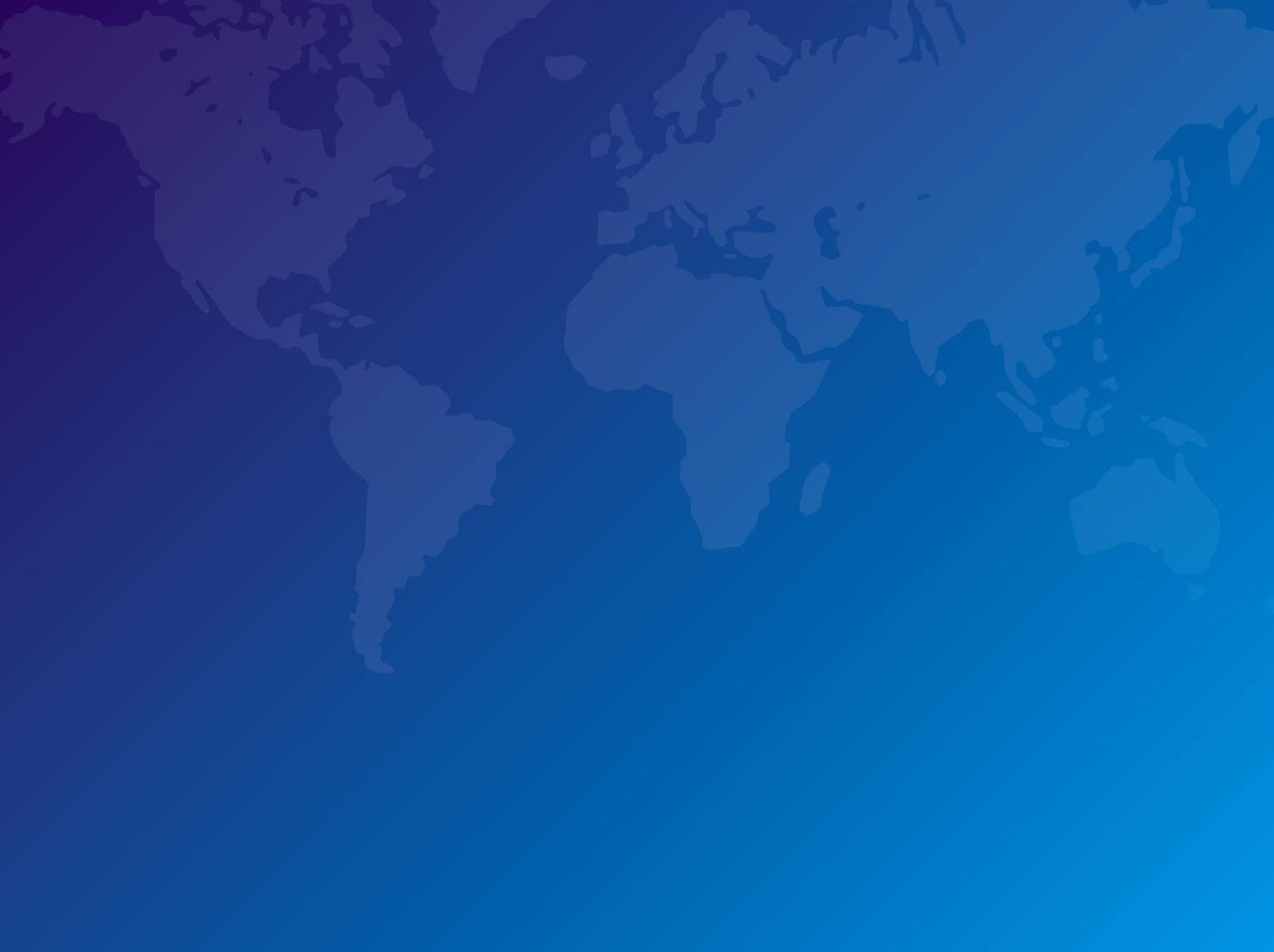 Учебно-методическая работа
Издано:
Методических указаний - 8
Электронное учебно-методическое пособие — 1
Учебное пособие -2 (по плану) + вне плана 1
Учебник 1 (вне плана)
Электронное учебное пособие -7
Электронный учебник -1
   Перенесено издание:
Электронный учебник -1
   Убран из плана издания:
Электронное учебное пособие -1.
    Итого: план УМ изданий, в основном, выполнен
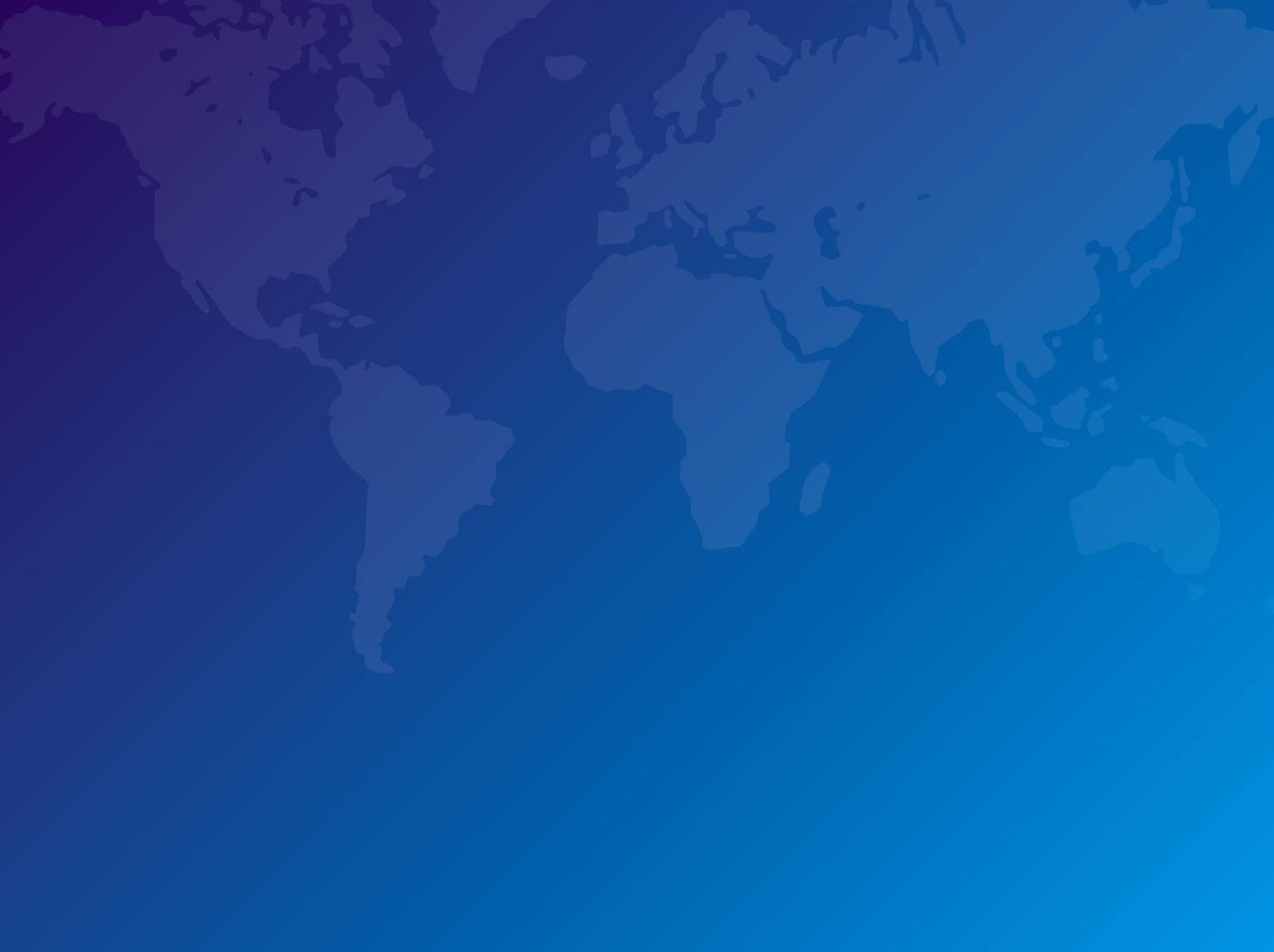 Издание учебно-методической литературы
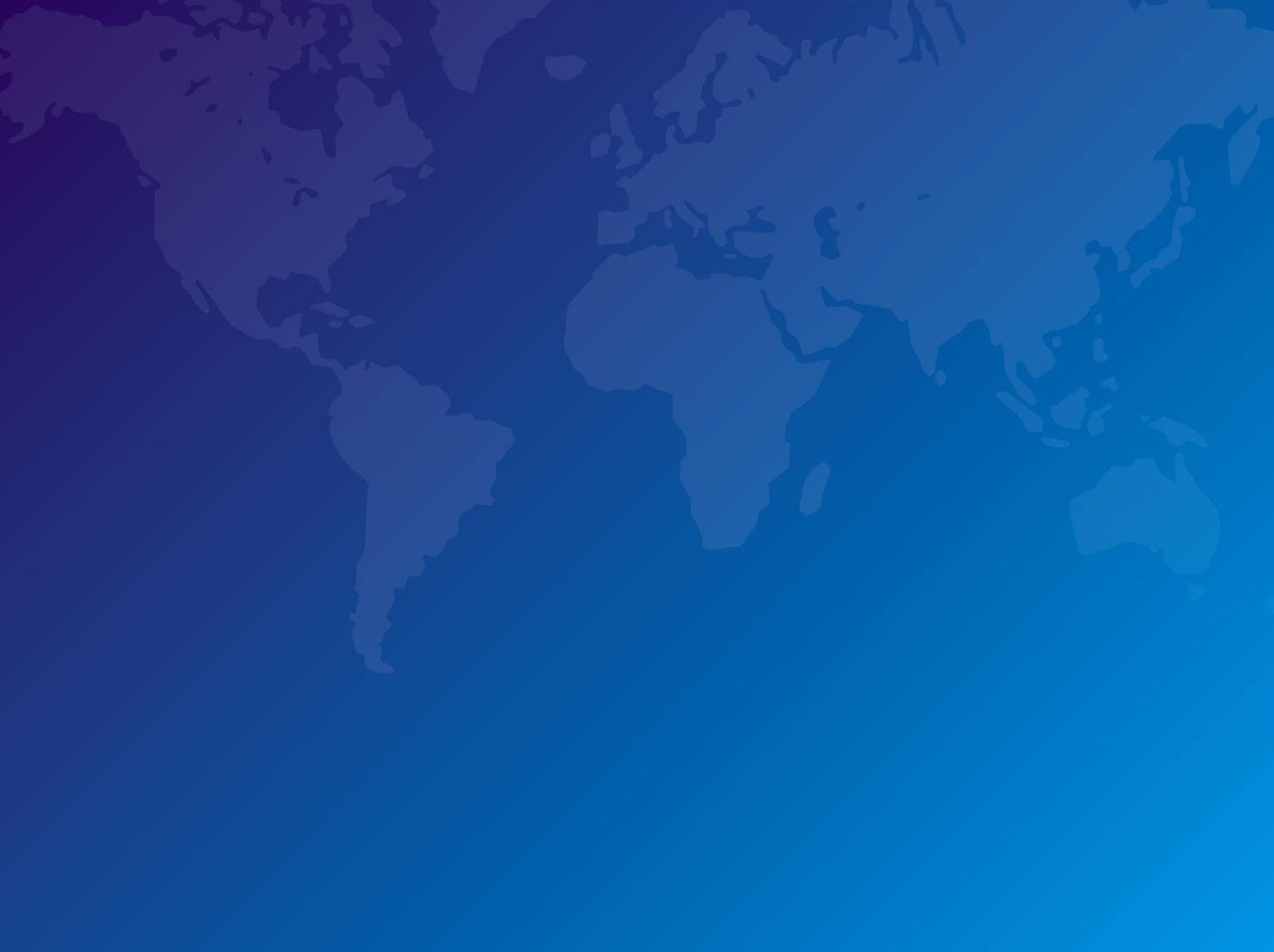 Программы дополнительного профессионального образования
провели курсы повышения квалификации «Современные образовательные технологии и методы обучения». Толстоухова И.В., Васильева Л.В. (14-17.12. 2018г.) 

приняли участие в реализации программы повышения квалификации «Социальная политика, социальная работа на предприятиях НГ комплекса»

 в формате сетевого взаимодействия подготовлена для реализации программа ДПО  «Современные образовательные технологии в профессиональной деятельности преподавателей высшей технической школы»  совместно с ГАОУ ВО ЛО «ЛГУ им. А.С. Пушкина

 на согласовании вопрос о получении доп образования и  реализации в ТИУ программы по обучению ППС университета технологии Геймификации.
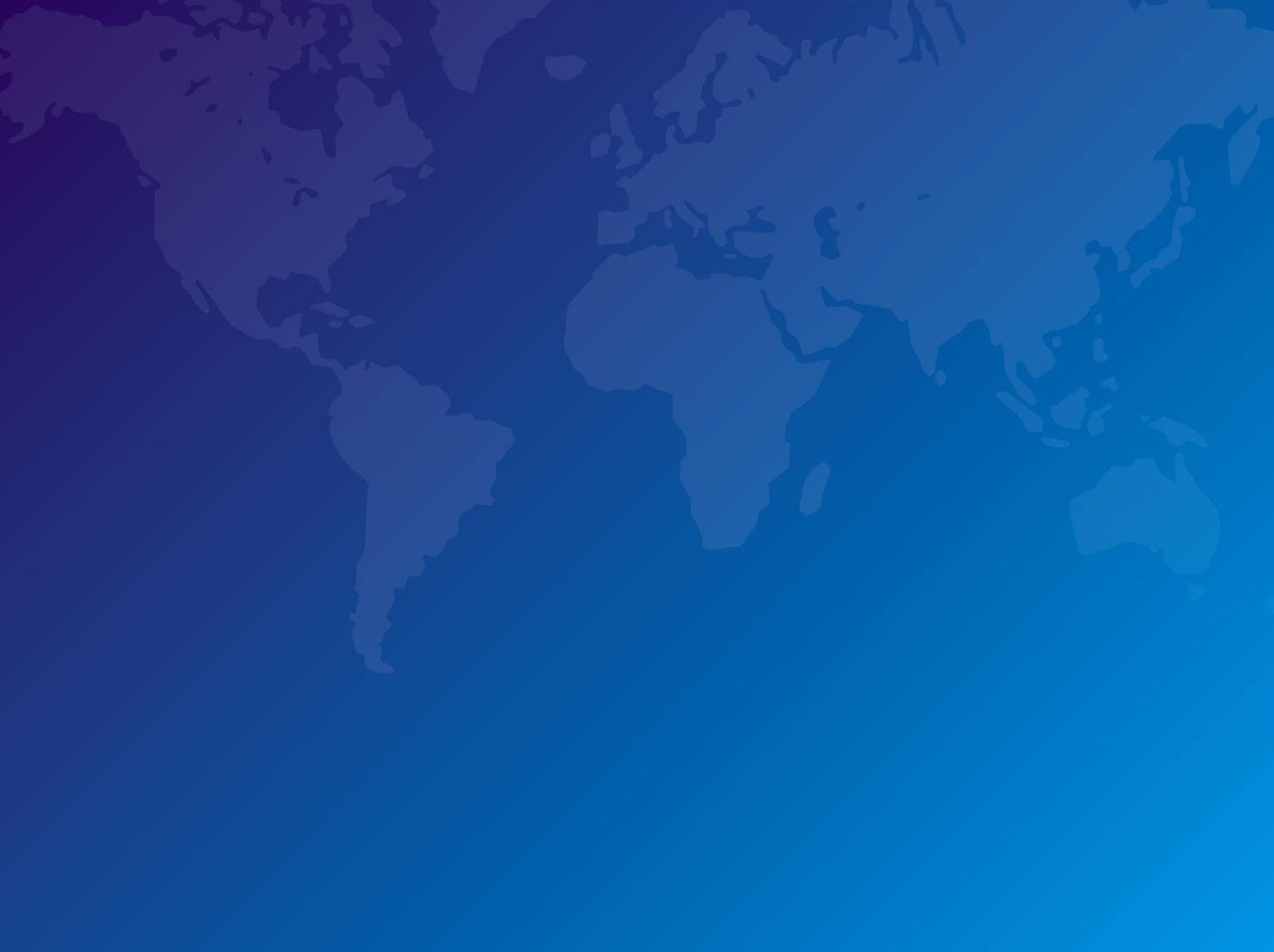 Научная деятельность. Конференции
участие в исследовательской школе «Иллюминации». Карнаухов  И.А. (август 2018г., ТГУ, Тюмень)
 провели секцию в рамках международной научно-практической конференции «Информационные и графические технологии в профессиональной и научной деятельности» (ТИУ, 30.11.2018г).
1 место О.В. Землянова (руков. Мехришвили ЛЛ)
 участие в Национальной научно-технической конференции «Геология и нефтегазоносность Западно-Сибирского мегабассейна (опыт, инновации)». (ТИУ 11-12.12. 2018 г.) 
участие в научно-практической конференции «Обдория. Современные научные исследования в Арктике» (ЯНАО, Салехард). Карпов В.П., Колева Г.Ю, члены СНО (ноябрь 2018г). 
 провели секцию  «Религия и культура в условиях современности: культурно-образовательный аспект» в рамках ХVII Филофеевских образовательных чтениях «Молодежь: свобода и ответственность» (19-20.10.2018г) 
 участие во Всероссийской научно-практической конференции «Советская молодежь в исторической памяти России», посв. 100-летию комсомола. Карпов В.П., Колева Г.Ю.  (19-20 октября 2018 г. на базе Сургутского государственного университета, г. Сургут)  
участие в научном семинаре "Историческая экология, история и антропология науки и техники". Кафедра отечественной истории Института социально-гуманитарных наук ТюмГУ.  Колева Г.Ю. (9-10.11. 2018г)
участие в Международной научно-практической конференции «Вузовская наука: проблемы подготовки специалистов» (Кафедра маркетинга и муниципального управления  ТИУ (04.12. 2018 г.) 
1 место магистры доцента кафедры ГНТ В.П. Богдановой.
Аспиранты доцента кафедры ГНТ Н.В. Гаврилюк
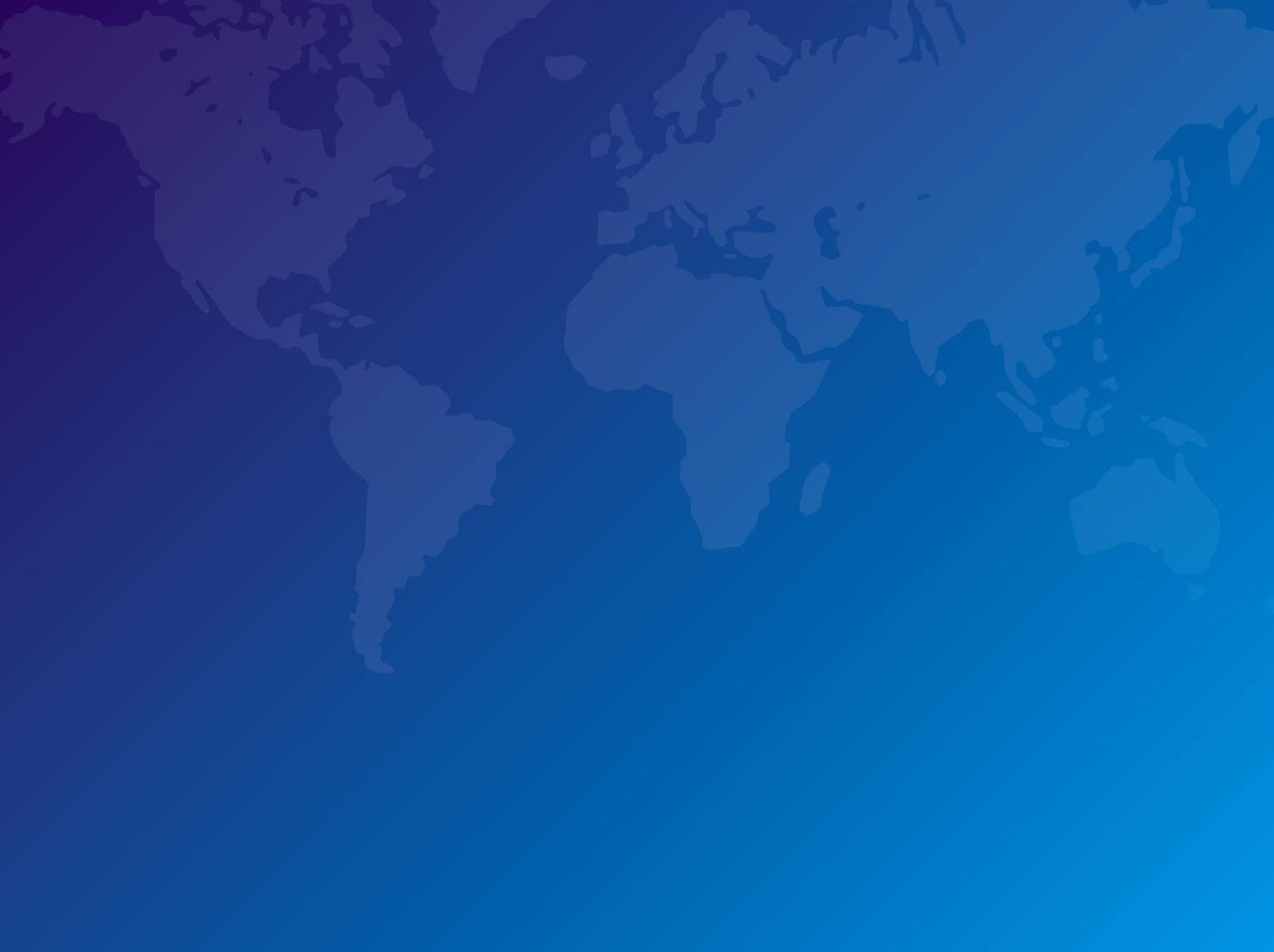 Научная деятельность. Конференции
участие в 14 Тюменских родословных чтениях «Генеалогия в контексте изменений культуры жизненного пути» Всероссийская научно-практическая конференция. Булгакова И.А., Карпов В.П., Комгорт М.В., Шляков А.В. (23-24.11. 2018 г.)
 провели работу Секции «Гуманитарные проекции развития Сибири и Арктики» в рамках XXI  Международной научно-практической конференции «Водные ресурсы – основа устойчивого развития поселений Сибири и Арктики в XXI веке» Сарпова О.В. (22.03.2019 г.).
участие в Международных Рождественских образовательных чтениях. (г. Москва) Батурин Д.А.(с 27 -31.01.2019, г.)
участие во втором Международном  молодежном научно-практическом форуме  «Нефтяная столица», одной из площадок которого явился  I Международный нефтяной академической конгресс имени Ф.К. Салманова (г. Ханты-Мансийск). Участник: Карпов В.П.  (21-22.02.2019 г.)
 провели методологический семинар кафедры ГНТ «Арктическая цивилизация: за и против». Кондаков В.А., Касимов Р.Х., Колева Г.Ю. (07.03.2019г)
 участие в международном форуме  “Диалог культур России и Франции: ментальная история” , Фестиваль русской культуры (4-5 мая  2019 года) Франция, в рамках Договора о сотрудничестве между федеральным государственным бюджетным образовательным учреждением высшего образования «Тюменский индустриальный университет» и  Образовательной некоммерческой ассоциацией «Центр культуры и познания» (Франция). (02-03.05. 2019 г.)
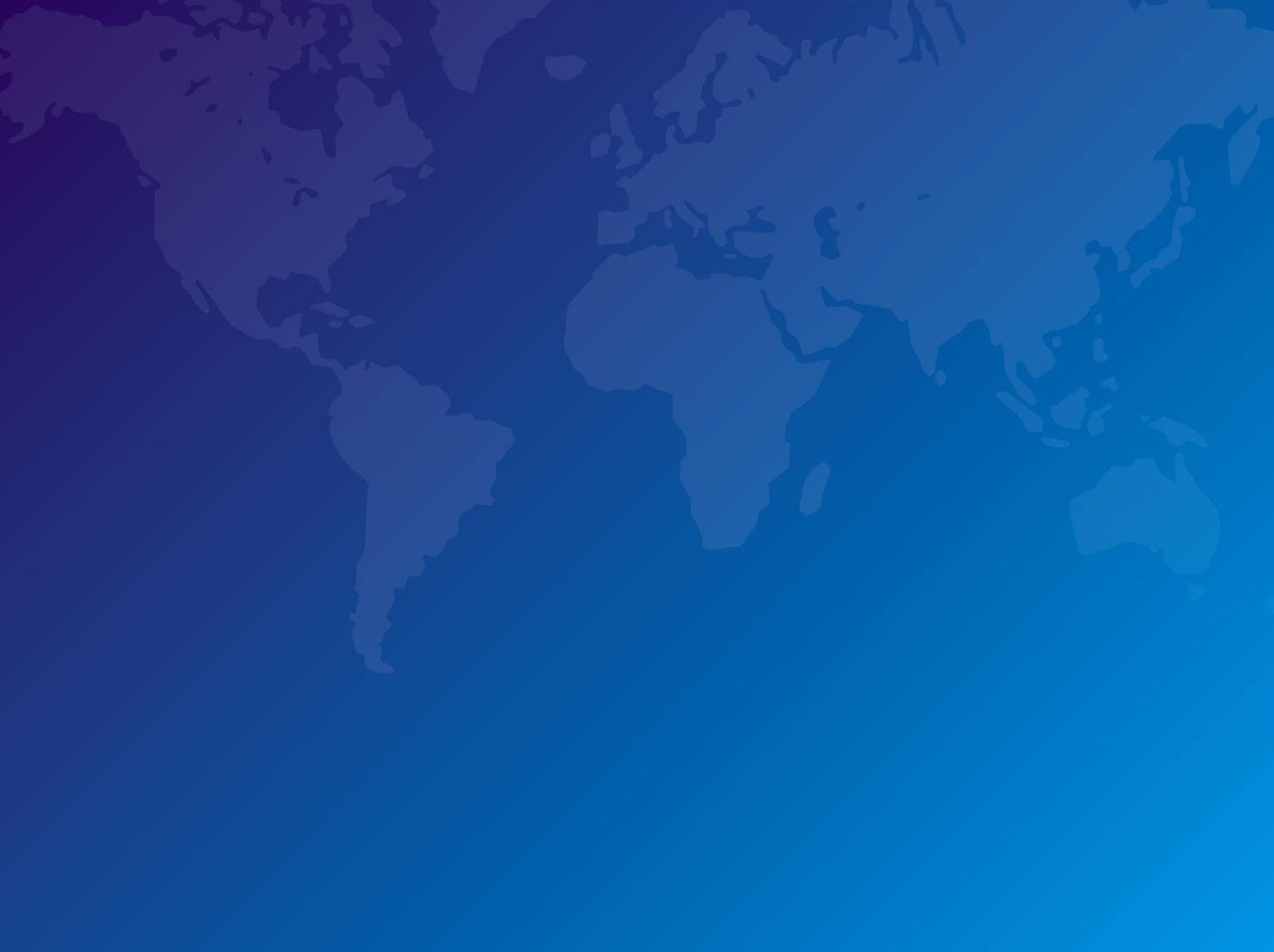 Научная деятельность. Конференции
провели Секцию «Гуманитарные проекции развития Сибири и Арктики» в рамках XX международной научно-практической конференции «Северный морской путь, водные и сухопутные транспортные коридоры как основа развития Сибири и Арктики в XXI веке» ТИУ (23 марта 2018 г)  (руководитель секции – Сарпова О.В.)
 участие в Третьем российском гуманитарном форуме «Гуманитарные науки как ресурс консолидации общества и укрепления российской идентичности» (г. Москва, Московский государственный институт культуры при поддержке Министерства культуры РФ). Сарпова О.В. (16-17.05.2019 г.)
провели Секцию «Гуманитаризация инженерного образования: методологические основы и практика» (Диалоговая площадка опорных университетов) в рамках международной научно-методической конференции «Проблемы инженерного и социально-экономического образования в техническом вузе в условиях модернизации высшего образования». (30.05.2019 г.)   
участие в Международной научной конференции «Образ/имидж как категория теории коммуникации, антропологии культуры и семиотики текста», организуемой Центром исследования Восточной Европы Варминско-Мазурского университета. (г. Ольштын, Польша). Шляков А.В. (26-28.06. 2019 г.)
участие в форуме гуманитарных наук  “Тюркская цивилизация: от истоков к современности». Международная Тюркская академия (г. Нурсултан, Казахстан). Касимов Р.Х. (24.06.2019 г.)
  провели Международную  научно-методологическую конференцию «Селивановские чтения – 2019» (27.06.2019 г.)
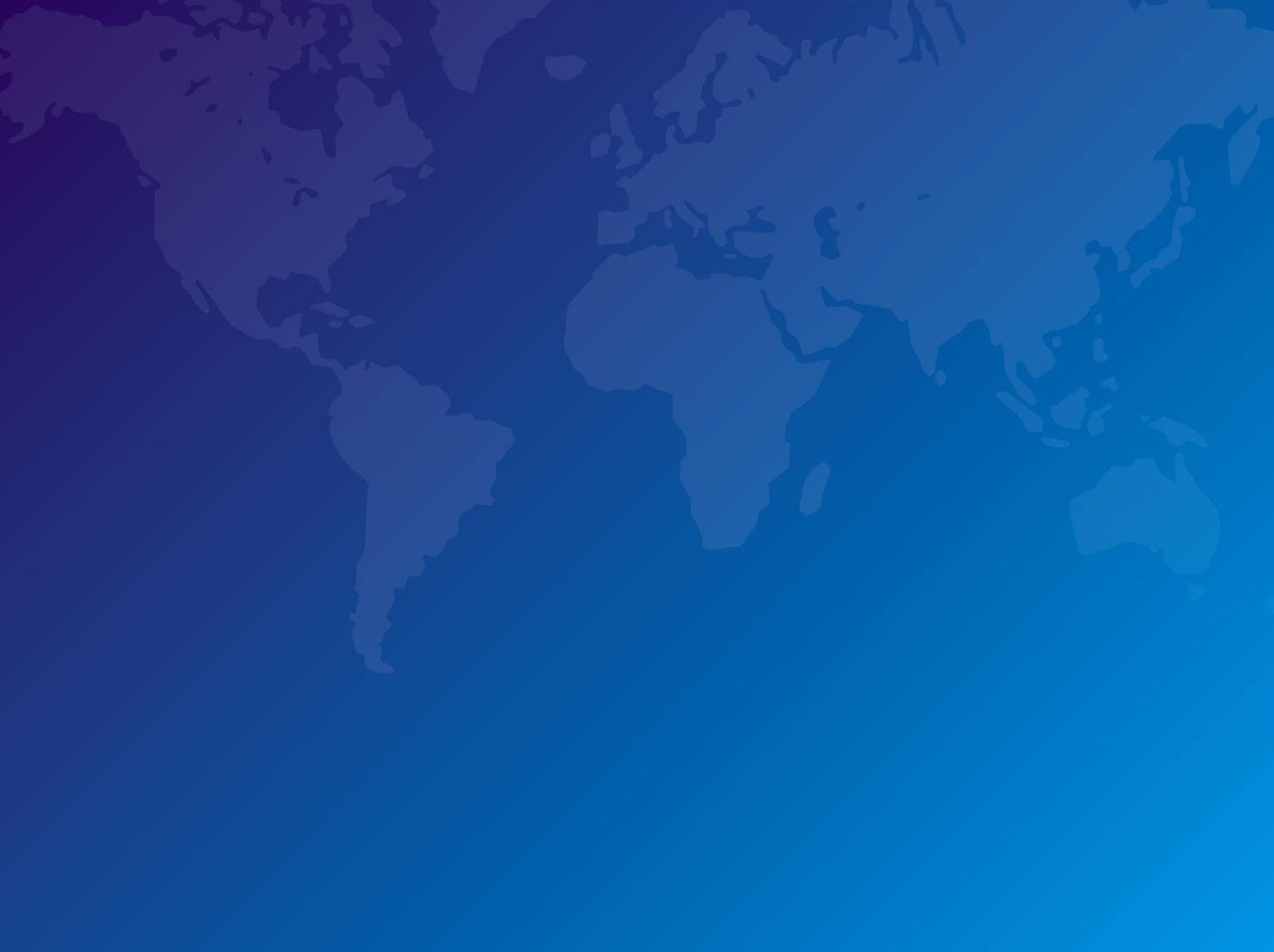 Монографии
Шабатура Л.Н. -  коллективная монография «Новые методы и результаты исследований ландшафтов в Европе, Центральной Азии и Сибири» (в пяти томах). Том 5. Планирование, управление и реабилитация ландшафтов /под редакцией академика РАН В.Г. Сычева, Л. Мюллера.  
 Шлякова А.В. - монография  "Номадизм постмодерна: методология и рефлексия"
 Коллективная монография -  "Культура и антикультура: истина и заблуждение. Красота и благо" по материалам Международной научно-методологической конференции "Селивановские чтения" - 2018г. 
 Кондаков В.А - монография «Проблема иерархии в религиозно-философских концепциях русских мыслителей Серебряного века» 
 Комгорт М.В. - монография «Тюменская геология до эпохи «великих геологических открытий»
Сборник научных статей по материалам региональной научной конференции с международным участием студентов, магистрантов, аспирантов «Культура, традиции и обычаи народов мира» (отв.  ред. Н.Ю. Гаврилова). (2018 год)
Жулева М.С., Игнатов С.Б., Изюмов И.В., Шулер И.В. - коллективная монография «Правовые проблемы современности»   
Алланина Л.М. – монография «Правовые основы недропользования»
Алланина Л.М. – монография «Актуальные проблемы горного права»
Исаченко Н.Н. - монография «Северная цивилизация: прошлое, настоящее, будущее»
Сарпова О.В., Иоголевич Н.И., Муратова И.А. – коллективная монография «Реализация компетентностного подхода в инженерно-техническом образовании»
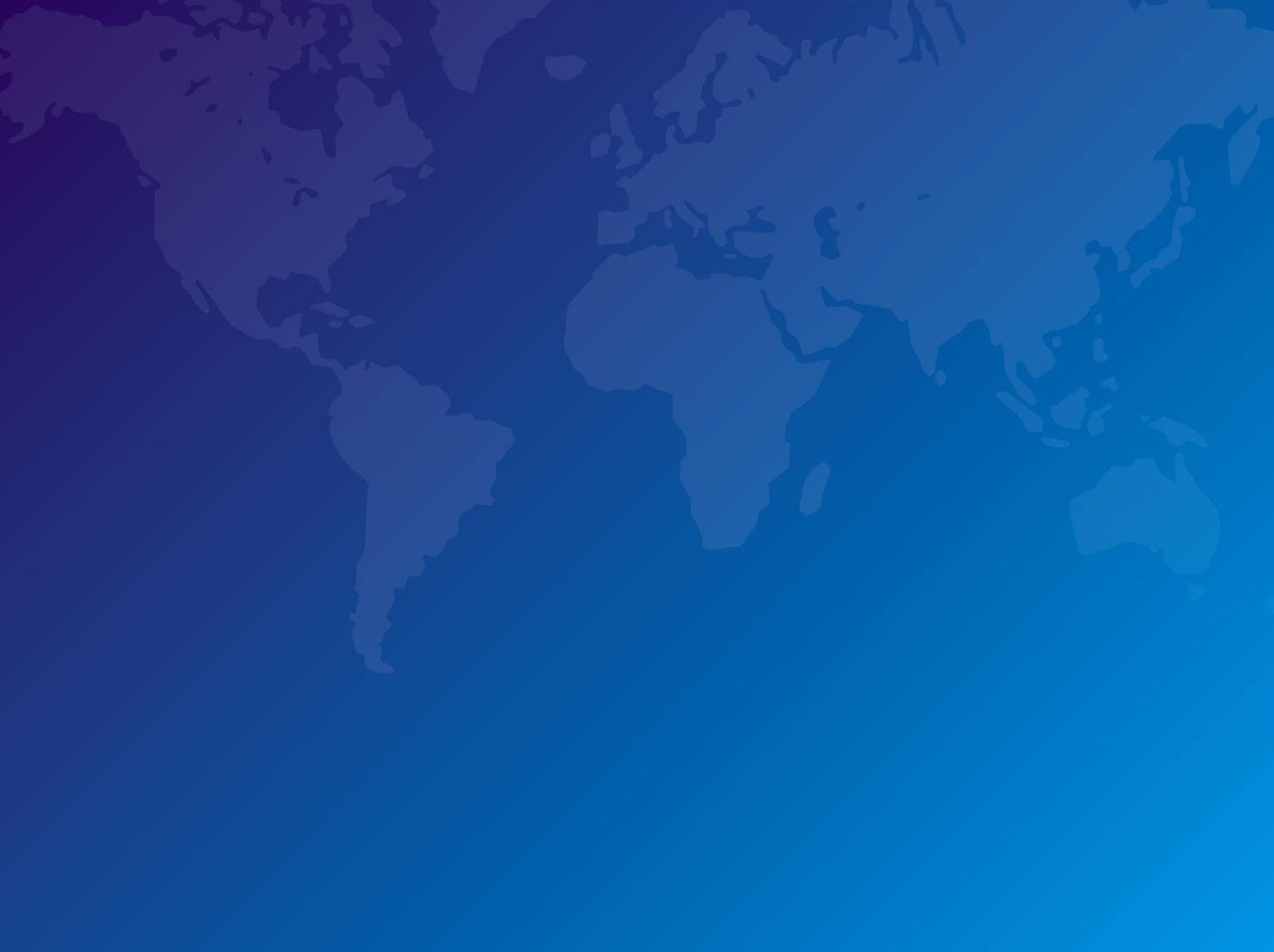 Публикационная активность
Всего публикаций – 101

Монографий - 10
Scopus – 17
Web of Science – 13
ВАК – 18
Всего статей – 101
 Участие в международных конференциях – 25

ФАКТ выполнения НИР по кафедре – 290 %
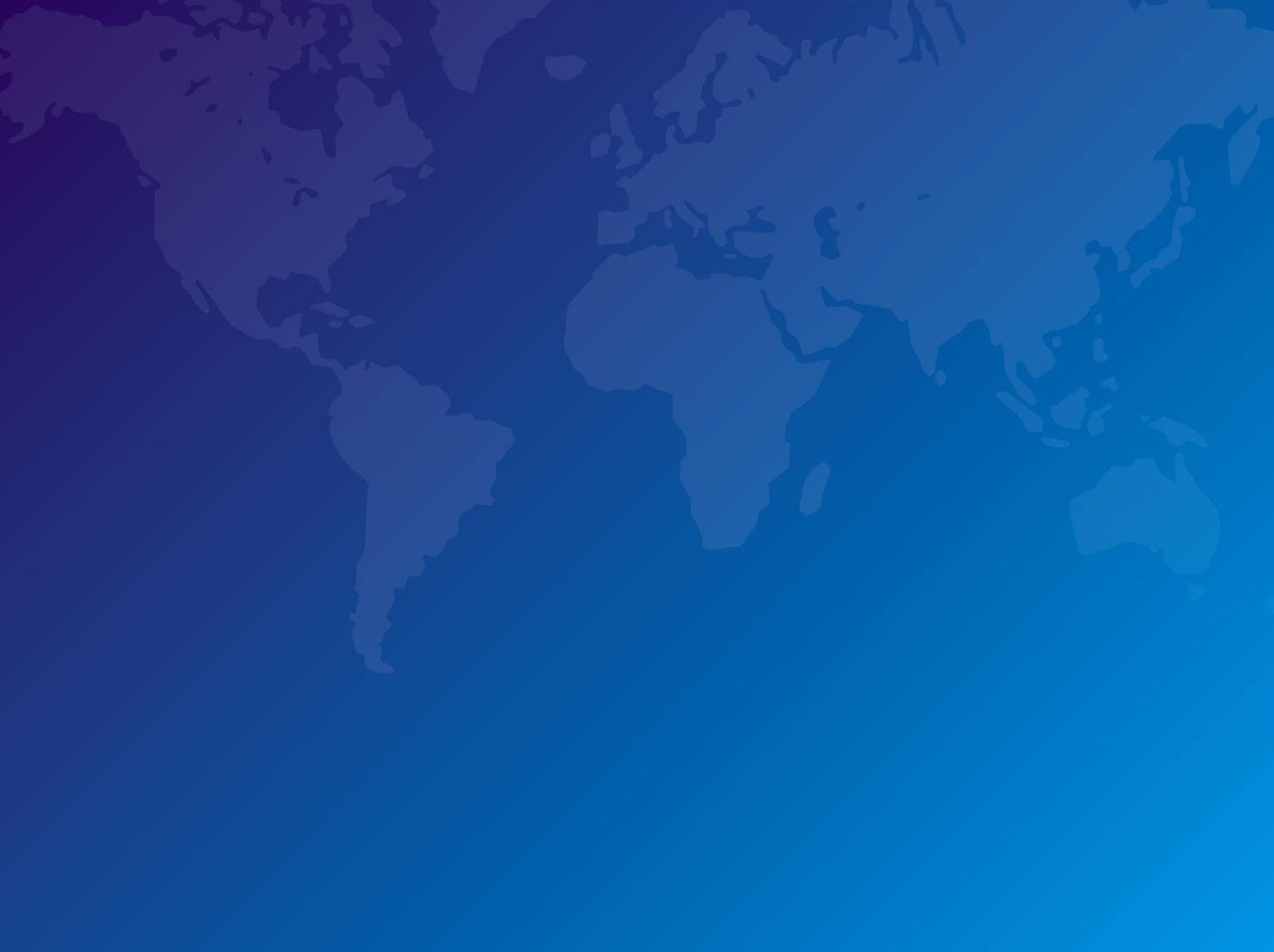 Конкурсы. Гранты
участие в I Международном первенстве "Качество образования - 2018": уровень: высшее образование. 1 место в конкурсе по философии (руководитель – Т.В. Лазутина)
 участие в 3 Международном профессиональном конкурсе преподавателей вузов (в рамках требований ФГОС) «Формирование компетенций в профессиональном образовании – 2018» Награда - монография Дягилевой Т.В. «Язык музыки» Диплом за  1 место (15.09.2018г., МЦНИП).
 участие в Международном конкурсе научно-исследовательских проектов преподавателей ВУЗов и ССУЗов. Диплом I Степени получил к.ф.н., доцент каф. ГНТ Карнаухов Игорь Александрович за монографию «Представление о посмертном существовании в философской картине мира в рамках анализа христианской культуры» (25.06. 2018 г., Нижний Новгород) 
  заявка на грант Президента РФ для молодых ученых (Карнаухов И.А., Лукьяненко А.А.)
 участие в II Международном конкурсе  обучающихся и педагогов "Professional stars -2018" (3 сессии сезона 2018-2019). Аспирант кафедры ГНТ Кальве Инна Сергеевна -  1 место. Конкурсная работа: «Philosophical Aspects of Modern Engineering Education». Руководитель  - Дягилева Т.В.
 участие в VIII Сибирском межрегиональном конкурсе «Университетская книга – 2019» Евразийский мир: наука, образование, культура с международным участием. (Иркутск 2019)
Диплом победителя – Аланина Лилия Мансуровна за книгу «Правовое обеспечение инновационной деятельности. Общая часть: учебник», «Правовое обеспечение инновационной деятельности. Особенная часть: учебник» в номинации «Лучшее научное (учебное) издание по юридическим наукам»
Диплом победителя – Аланина Лилия Мансуровна за книгу «Правовое обеспечение управления качеством: учебник»  в номинации «Лучшее научное (учебное) издание по юридическим наукам»
Диплом призера – Гаврилюк Наталья Петровна за учебное издание «Инженерная психология» в номинации «Лучшее научное (учебное) издание по гуманитарным наукам»
 участие в IV Международном профессиональном конкурсе преподавателей вузов "Учебно-методический комплекс дисциплины - 2019" (в рамках требований ФГОС). Алланина Лилия Мансуровна - 2е призовое место по направлению «Юридические науки» за учебную программму «правовое регулирование профессиональной деятельности» (февраль 2019г.)
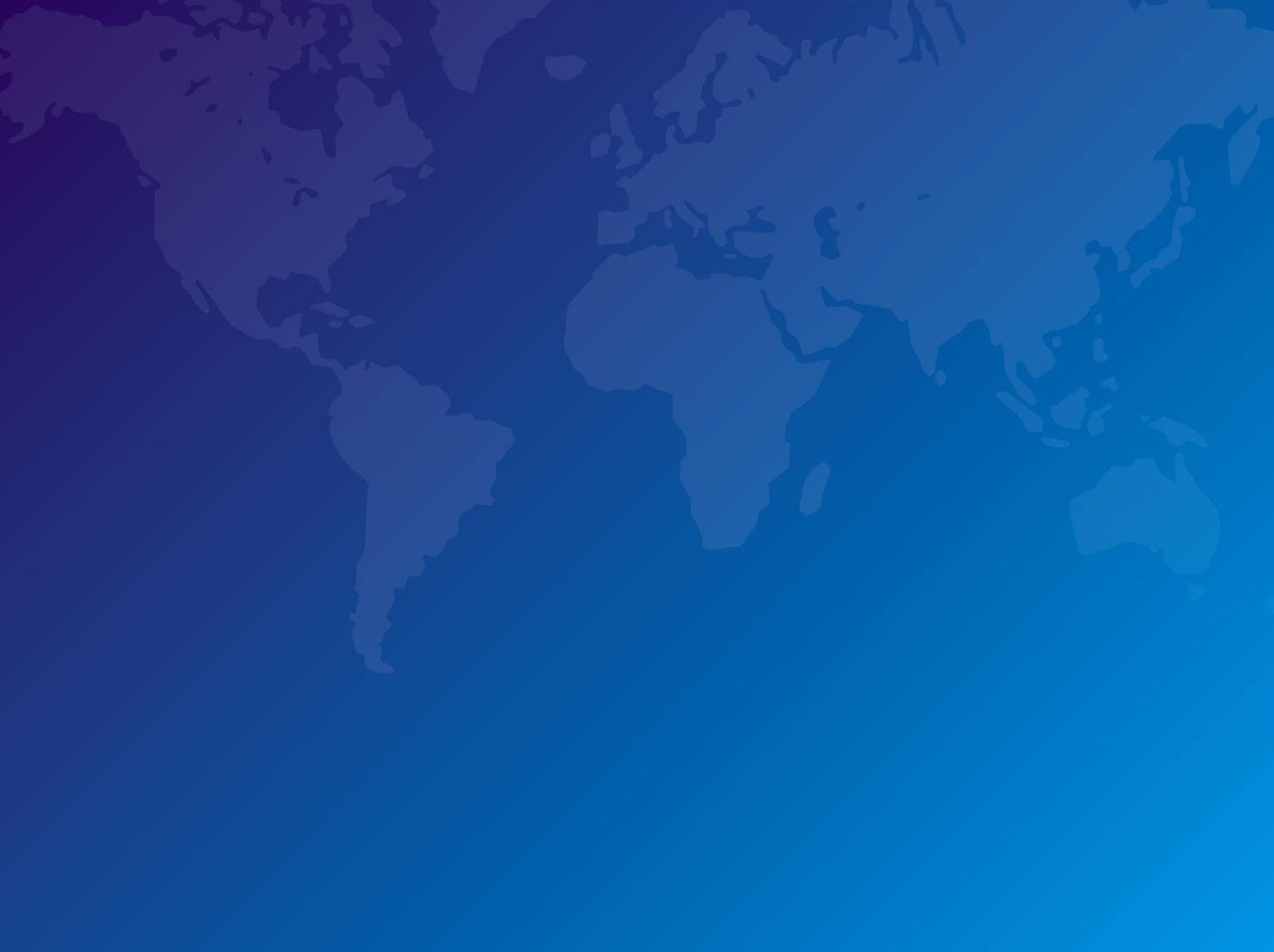 Сотрудничество с ВУЗами, предприятиями, организациями
Договоры о сотрудничестве
     Заключены:
Западно - Сибирским филиалом Федерального государственного бюджетного учреждения науки Федерального научно-исследовательского социологического центра Российской академии наук (Москва-Тюмень);
Федеральным государственным бюджетным научным учреждением Федеральный исследовательский центр «Тюменский научный центр Сибирского отделения Российской академии наук» (Тюмеь);
Образовательной Ассоциацией «Центр культуры и познания» (Франция, г. Тулон).
Некоммерческим партнерством «Российский Центр освоения Арктики» (г. Салехард, ЯНАО).
Государственным казенным учреждением ЯНАО «Научный Центр изучение Арктики»  (г. Салехард, ЯНАО).
На стадии заключения:
Договор о сотрудничестве в области образовательной и научной деятельности между ТИУ и Общественным объединением «Южное философское общество Кыргызстана» (Кыргызстан)
Соглашение о сотрудничестве между ТИУ (в лице кафедры ГНТ) и Институтом философии  РАН (Москва)
Договор о сотрудничестве между региональным отделение РФО и Российским философским обществом (Тюмень-Москва)
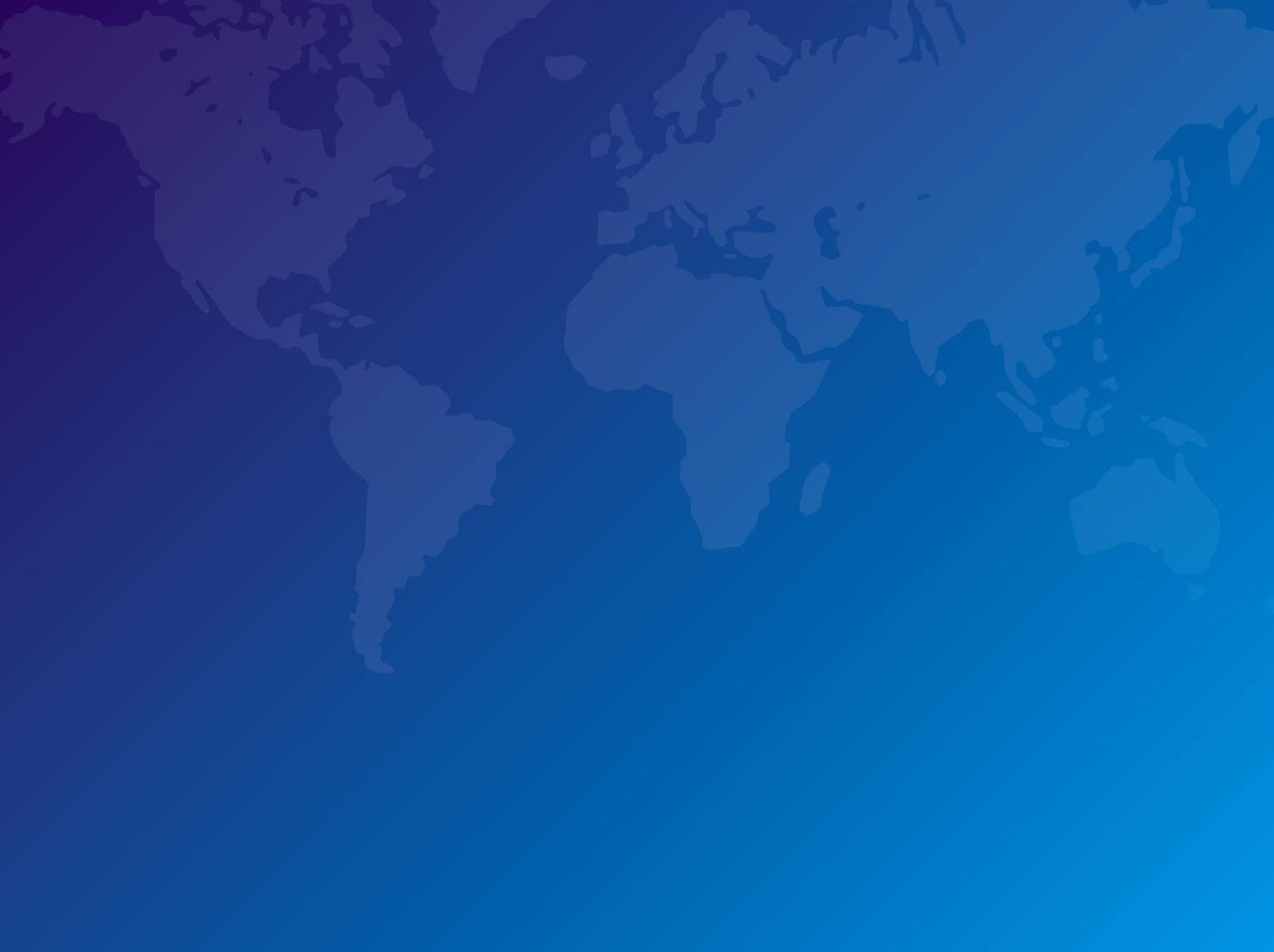 Международная деятельность
2017-18 уч. год - Заключено соглашение о сотрудничестве:
Образовательной Ассоциацией «Центр культуры и познания» (Франция, г. Тулон).

 2019-19 уч. год - Достигнуты соглашения о сотрудничестве:
Кыргызстан - Шарипова Эркайым Козуевна, д.ф.н., профессор, профессор кафедры философии и политологии Ошского государственного университета, г. Ош. 
Франция - Пьер Бордо, доцент Университета Кретей Валь де Марнь 
Казахстан   - Институт философии, политологии и религоведения, Алматы
                      - Институт востоковедения имени Абу Райхана Бируни АН РУз (Узбекистан)
Польша
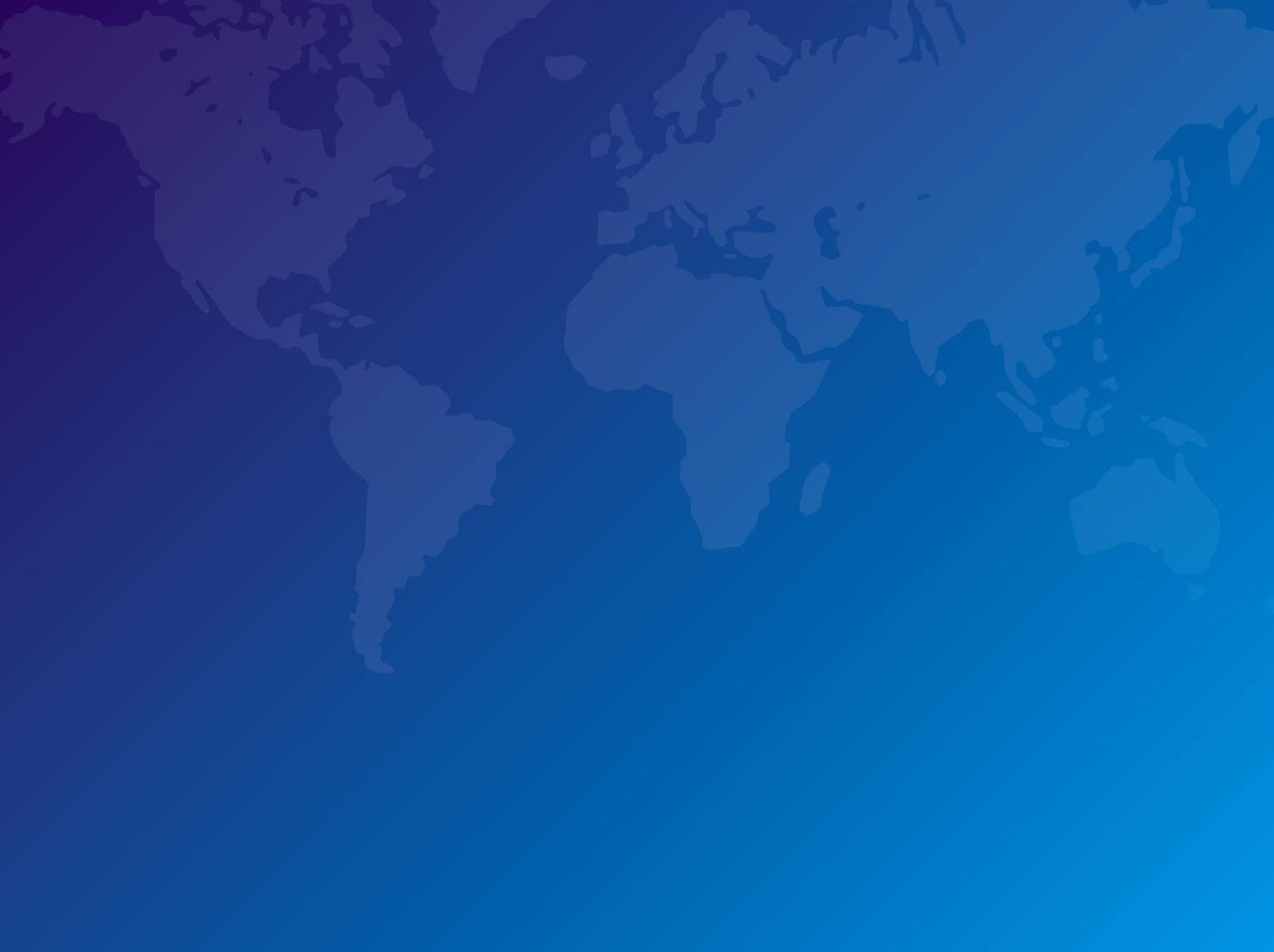 Организация работы с обучающимися (олимпиады, конкурсы, конференции, форумы)
участие в первом туре «Открытых международных студенческих Интернет-олимпиадах» (OIIO – Open  International Internet-Olympiad) по направлениям: философия, история, культурология, право. (11.09.2018 – 13.10.2018)
участие во втором туре открытых международных студенческих Интернет-олимпиадах (OIIO – Open International Internet-Olympiad)». Отв:  Булгакова И.А. (09.11.2018 – 10.11.2018, г. Екатеринбург) 
участие в  IV Всероссийском конкурсе научно-исследовательских работ студентов и аспирантов ВУЗов России по естественным, техническим и гуманитарным наукам «Шаг в науку».
 участие в  «Фестивале науки» (октябрь 2018г.)
  работа научного студенческого общества «Койнония»  - региональная площадка молодежного философского сообщества
  участие в студенческой олимпиаде «Я профессионал». Магистранты профессора Шабатура Л.Н. ( с 24.11 по 09.12.2018г.)
 участие в творческой встрече студентов ТИУ с писателем-историком С.Е. Михеенковым, посв. изданию библиографическому роману нашего земляка генерала И.И. Федюнинского (организатор ОА «Транснефть-Сибирь». Прокопьева А.В. (13.09.2018г.)
организовали работу 3-х Секций в рамках проведения конкурса студенческих научных работ им. В.И. Муравленко.  (ТИУ 13-16.11.2018г.):
Философия, культурология; 
История; 
Педагогика и методика преподавания дисциплин, психология
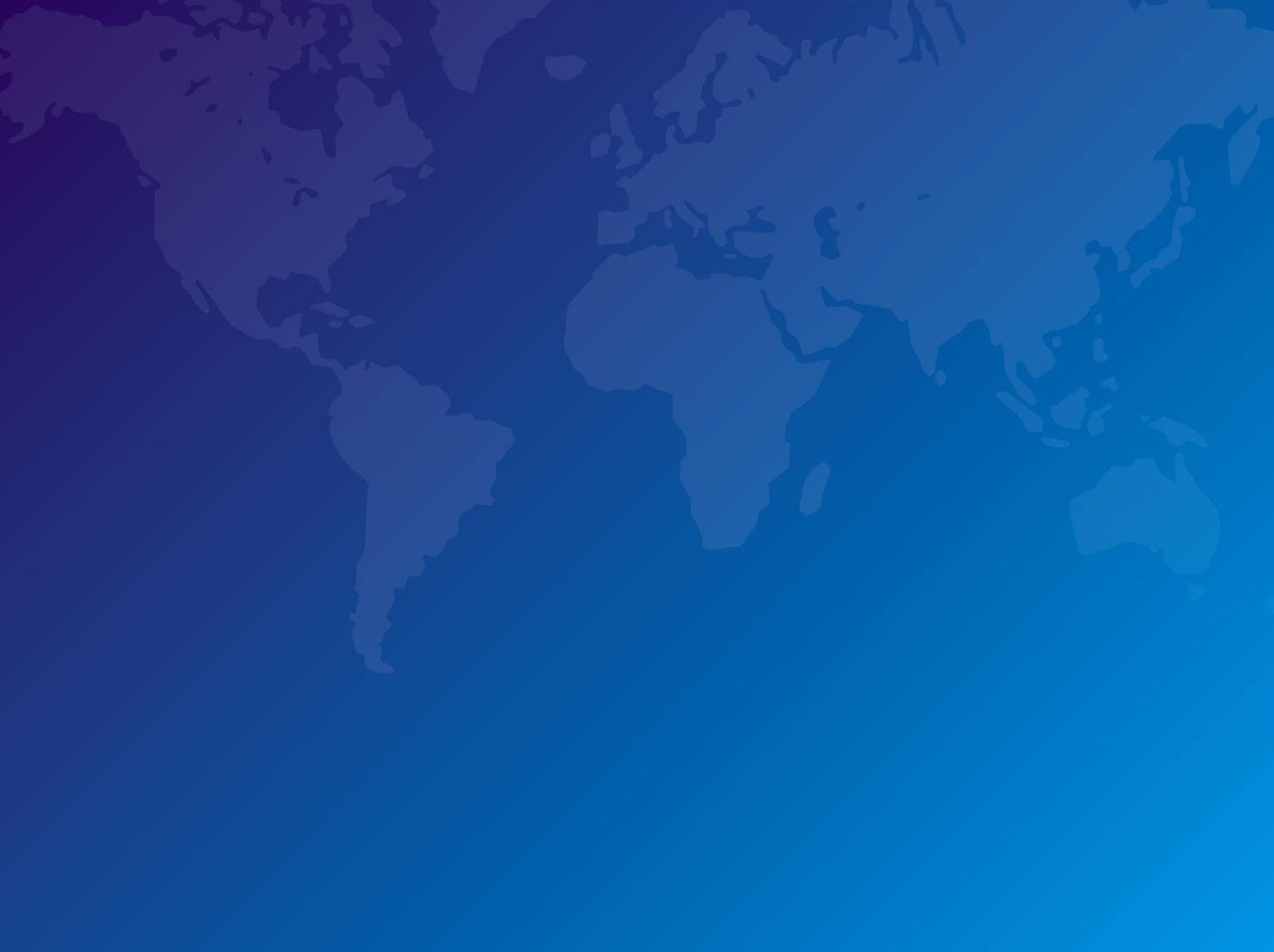 Организация работы с обучающимися (олимпиады, конкурсы, конференции, форумы)
участие в первом туре «Открытых международных студенческих Интернет-олимпиадах» (OIIO – Open  International Internet-Olympiad) по направлениям: философия, история, культурология, право. (11.09.2018 – 13.10.2018)
участие во втором туре открытых международных студенческих Интернет-олимпиадах (OIIO – Open International Internet-Olympiad)».  Булгакова И.А. (09.11.2018 – 10.11.2018, г. Екатеринбург) 
 участие в  IV Всероссийском конкурсе научно-исследовательских работ студентов и аспирантов ВУЗов России по естественным, техническим и гуманитарным наукам «Шаг в науку».
  участие в  проведении «Фестиваля науки» (октябрь 2018г.)
  работа научного студенческого общества «Койнония»  региональная площадка молодежного философского сообщества
  участие в студенческой олимпиаде «Я профессионал». магистранты профессора Шабатура Л.Н. ( с 24.11 по 09.12.2018г.)
участие в творческой встрече студентов ТИУ с писателем-историком Сергеем Егоровичем Михеенковым, посв. изданию библиографическому роману нашего земляка генерала И.И. Федюнинского (организатор ОА «Транснефть-Сибирь». Прокопьева А.В. (13.09.2018г.)
организовали работу 3-х Секций в рамках проведения конкурса студенческих научных работ им. В.И. Муравленко.  (ТИУ 13-16.11.2018г.):
Философия, культурология; 
История; 
Педагогика и методика преподавания дисциплин, психология
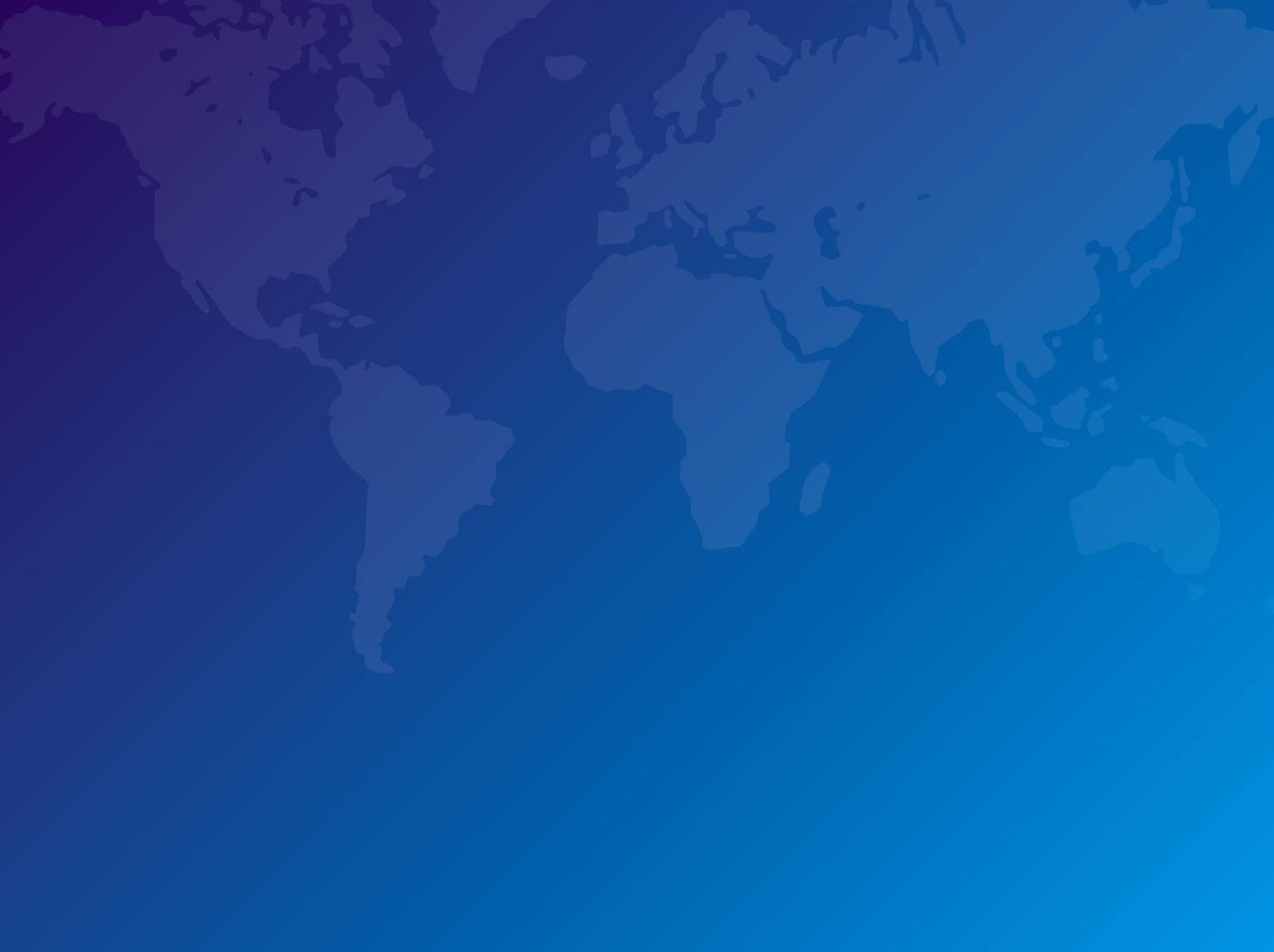 Организация работы с обучающимися (олимпиады, конкурсы, конференции, форумы)
участие в международной научно-практической  конференции студентов, аспирантов и молодых ученых «Новые технологии – Нефтегазовому региону» - 2019
секция «Становление и развитие нефтегазовой отрасли. Социально-гуманитарные исследования»). (15-17.05.2019 г)
 участие во «Всероссийском конкурсе на лучшую студенческую научную работу за 2018/2019 учебный год» Две конкурсные работы под  руководством к.ю.н., доцента каф ГНТ Алланиной Л.М. (июнь 2019 г)
участие в международной акции «Тест по истории Великой Отечественной войны» (организаторы: Молодежный парламент при Государственной Думе Федерального собрания РФ, Общественная молодежная палата при Тюменской областной Думе). Гаврилова Н.Ю. (26.04.2019 г.)
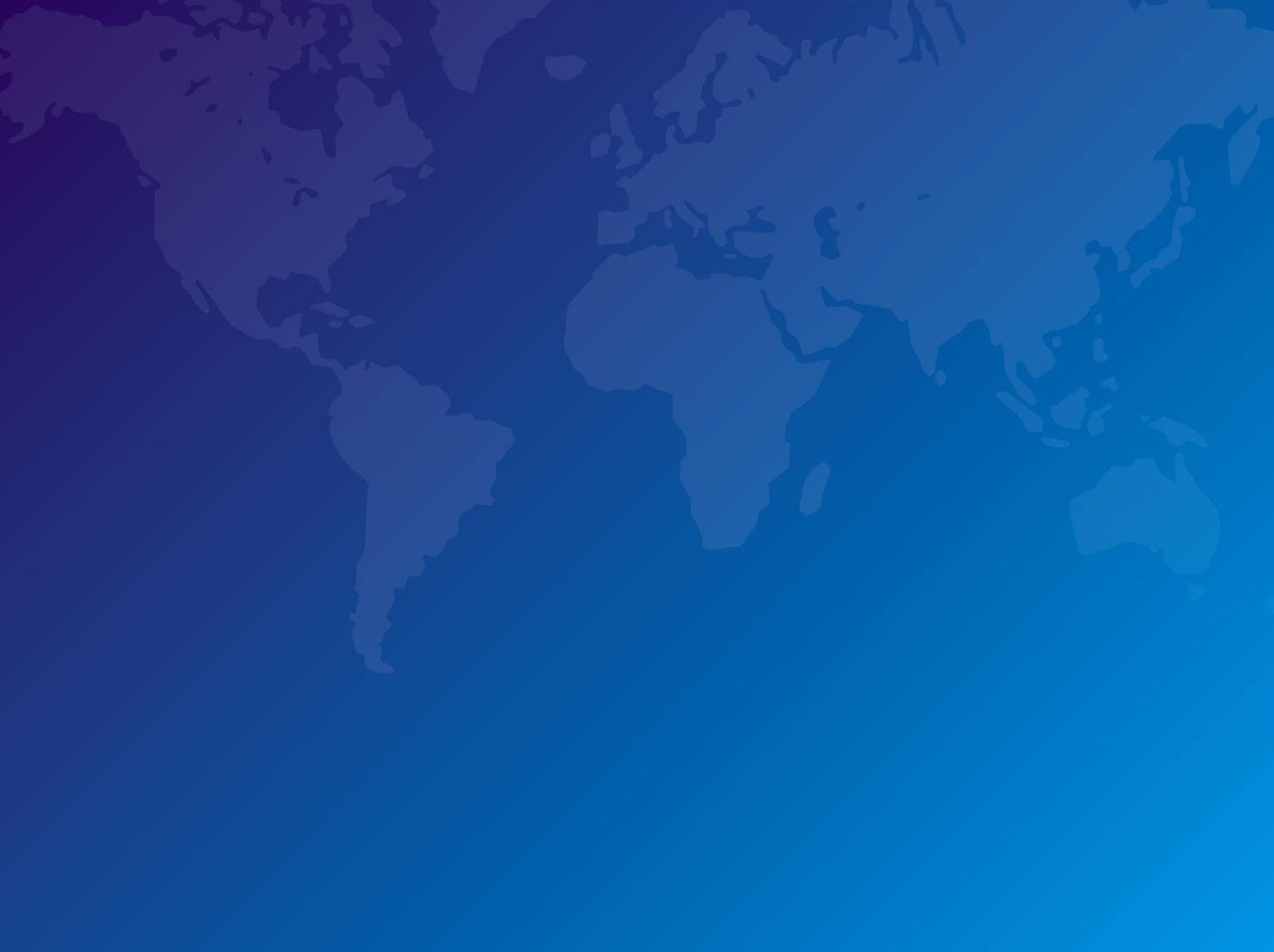 Конкурсы. Гранты
участие в I Международном первенстве "Качество образования - 2018": уровень: высшее образование. 
1 место в конкурсе по философии (руководитель – Т.В. Лазутина)
 участие в 3 Международном профессиональном конкурсе преподавателей вузов (в рамках требований ФГОС) «Формирование компетенций в профессиональном образовании – 2018» Награда - монография Дягилевой Т.В. «Язык музыки» Диплом за  1 место (15.09.2018г., МЦНИП).
 участие в Международном конкурсе научно-исследовательских проектов преподавателей ВУЗов и ССУЗов. 
Диплом I Степени получил к.ф.н., доцент каф. ГНТ Карнаухов Игорь Александрович за монографию «Представление о посмертном существовании в философской картине мира в рамках анализа христианской культуры» (25.06. 2018 г., Нижний Новгород) 
  заявка на грант Президента РФ для молодых ученых (Карнаухов И.А., Лукьяненко А.А.)
 участие в II Международном конкурсе  обучающихся и педагогов "Professional stars -2018" (3 сессии сезона 2018-2019).
Аспирант кафедры ГНТ Кальве Инна Сергеевна -  1 место. Конкурсная работа: «Philosophical Aspects of Modern Engineering Education». Руководитель  - Дягилева Т.В.
 участие в VIII Сибирском межрегиональном конкурсе «Университетская книга – 2019» Евразийский мир: наука, образование, культура с международным участием. (Иркутск 2019)
Диплом победителя – Аланина Лилия Мансуровна за книгу «Правовое обеспечение инновационной деятельности. Общая часть: учебник», «Правовое обеспечение инновационной деятельности. Особенная часть: учебник» в номинации «Лучшее научное (учебное) издание по юридическим наукам»
Диплом победителя – Аланина Лилия Мансуровна за книгу «Правовое обеспечение управления качеством: учебник»  в номинации «Лучшее научное (учебное) издание по юридическим наукам»
Диплом призера – Гаврилюк Наталья Петровна за учебное издание «Инженерная психология» в номинации «Лучшее научное (учебное) издание по гуманитарным наукам»
 участие в IV Международном профессиональном конкурсе преподавателей вузов "Учебно-методический комплекс дисциплины - 2019" (в рамках требований ФГОС). Алланина Лилия Мансуровна – 
2е призовое место по направлению «Юридические науки» за учебную программу «правовое регулирование профессиональной деятельности» (февраль 2019г.)
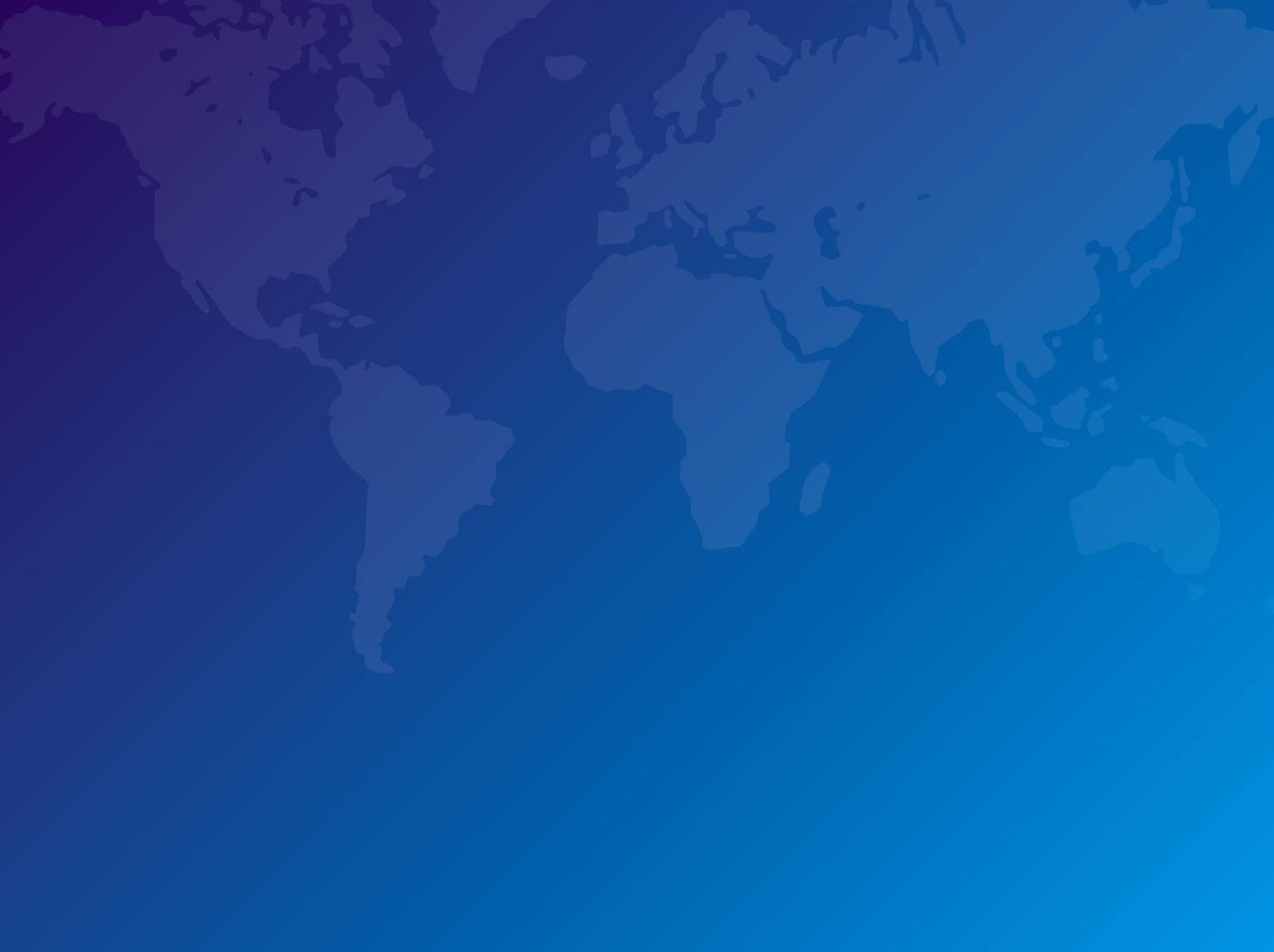 Общественная деятельность
участие в  фестивале ТИУ «Industrial family fest»  (08.09.2018г.) 
 участие  в курсах по подготовке участников Конкурса ТИУ «ПЕДАГОГ ГОДА» Курс "Психологические барьеры публичного выступления" (Гаврилюк Н.П., эксперт – Лазутина ТВ)
 участие в «Тюменском нефтегазовом Форуме – 2018». Мехришвили Л.Л., Колева Г.Ю., Карпов В.П., Батурин Д.А., Иоголевич Н.И., Лазутина Т.В., Касимов Р.М., Толстоухова И.В. (20.09.2018) 
проведение Всемирного дня философии (15.11.2018г.)
 организация участия членов кафедры и работников университета в Фестивале Дениса Мацуева (Булгакова И.А.)
организация участия членов кафедры и работников университета в Фестивале Владимира Спивакова (Булгакова И.А.)
организация посещения членов кафедры, работников и обучающихся университета в премьерных постановок театра «Европа» (Булгакова И.А.)
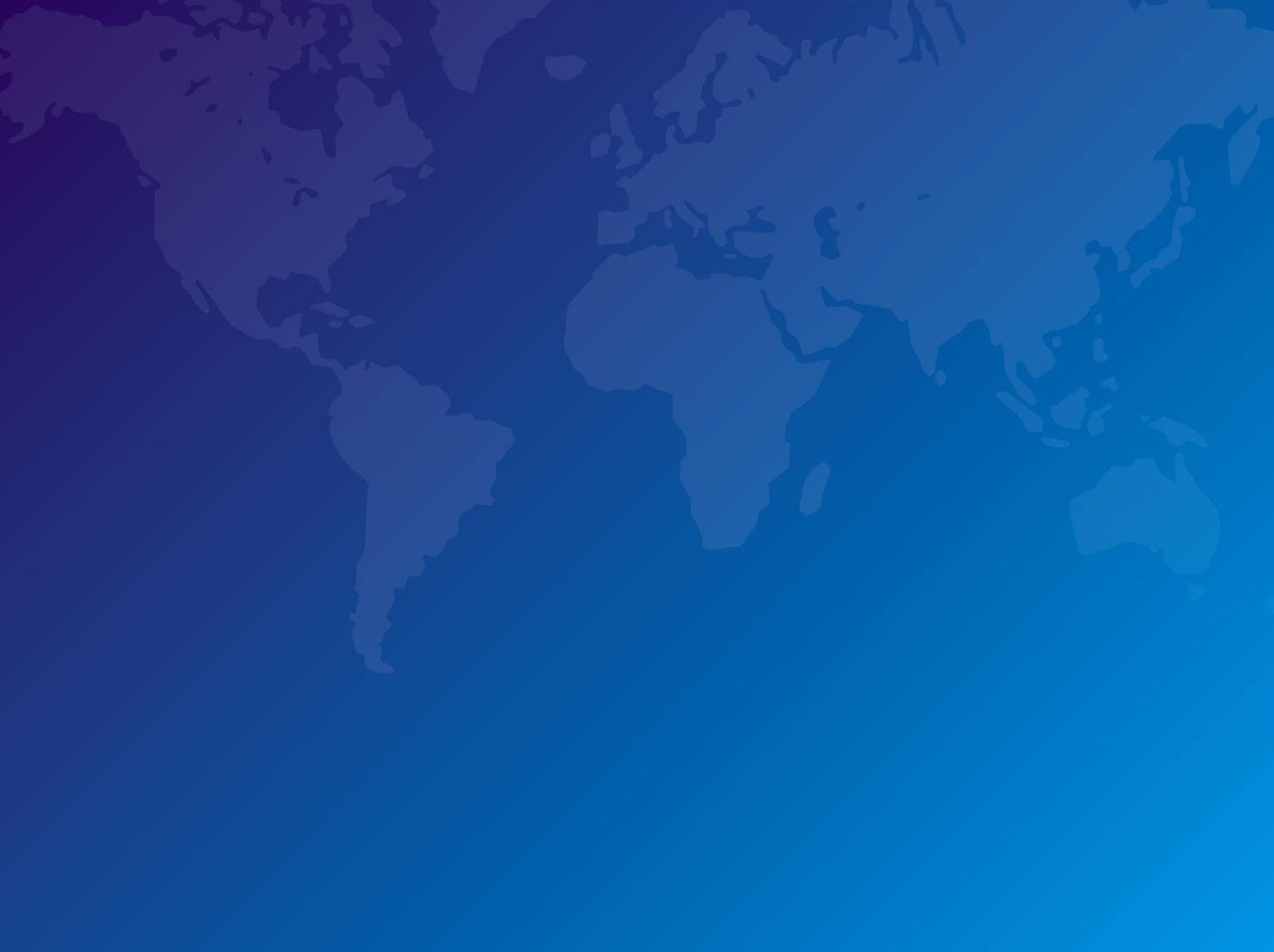 Профориентационная работа. Имидж кафедры и университета
участие в XXI областном научном форуме молодых исследователей «Шаг в будущее» в качестве председателя жюри секции «Культурология» к.ф.н., доцента кафедры ГНТ Булгаковой И.А. (27.10.2018 г.)  	
 участие в Исторических чтениях: Прошлое. Настоящее. Будущее «Сибирский Кембридж: университетский Томск в XX веке» (лектор: к.и.н., зав кафедрой Отечественной истории ТГУ Сорокин Александр Николаевич) – 20.12.2018г. . Секция истории и обучающиеся ТИУ
 участи во Всероссийском историческом диктанте (30.11.2018)  Организатор: Общественная палата г. Тюмени. 
  участие во Всероссийском Профессорском  Форуме – 2019 «Наука. Образование. Регионы». Зав. каф ГНТ Мехришвили Л.Л (г. Москва, 6-7.02.2019г) 
 организация и проведение  «Исторических чтений: Прошлое. Настоящее. Будущее» совместно с ФИЦ СО РАН. Тема: «Создание Западно-Сибирского нефтегазового комплекса: расчеты и просчеты» Выступающий д.и.н., профессор кафедры ГНТ Карпов В.П.  (22.03.2019г.) 
 участие в презентации концепции дизайн-проекта постоянной экспозиции в Музейном комплексе им. И.Я. Словцова ГАУК ТО «Тюменское музейно-просветительское объединение». Карпов В.П., Гаврилова Н.Ю. (28.03.2019г.)
участие в V межшкольной профильной научно-практической конференции «Открытие – 2019». Председатель жюри – к.п.н., доцент кафедры ГНТ Крючева Я.В. (20.04. 2019г.)
  участие в работе «Академического собрания» на базе ФИЦ СО РАН. Мехришвили Л.Л. 
участие в работе Тюменского регионального отделения Общероссийской общественной организации  «Российское профессорское собрание». Мехришвили Л.Л., Шабатура Л.Н.
 участие в Общероссийском общественном объединении преподавателей истории в вузах России. Карпов В.П.
 участие в работе Общественного совета Счетной палаты Тюменской области (качестве эксперта) Мехришвили ЛЛ
участие  в работе «Круглого стола» в Доме науки и техники по теме: «Смарт научные сообщества». Шабатура Л.Н., Карнаухов И.А.
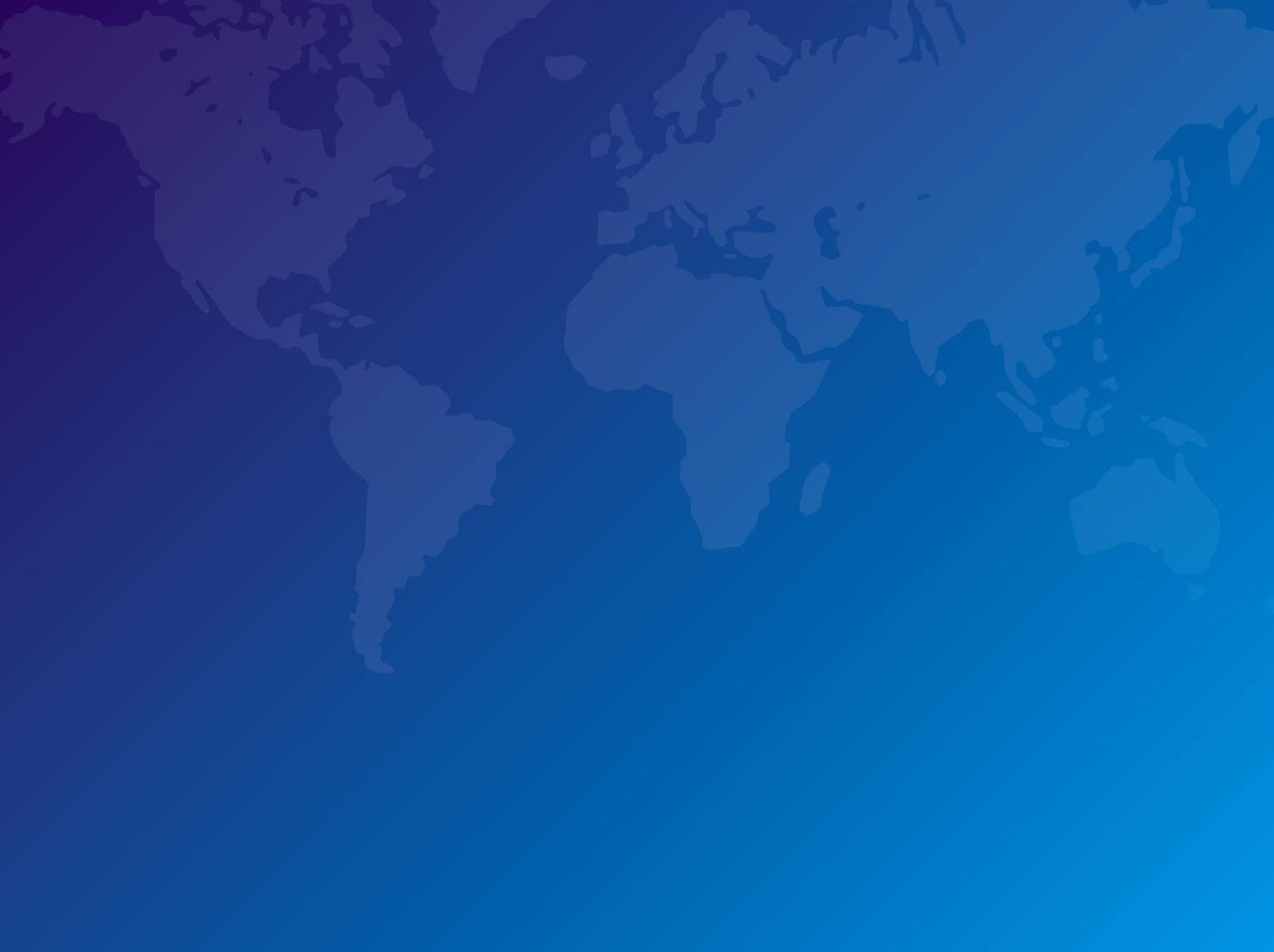 Награды
Шабатура Любовь Николаевна  – Благодарность Ученого совета ТИУ 

 Гаврилова Надежда Юрьевна – Грамота   Ученого совета ТИУ 

 Стефашов Александр Евгеньевич  – Почетное звание «Почетный работник сферы образования РФ»

 Герасимов Вячеслав Михайлович  – Почетное звание «Почетный работник сферы образования РФ

 Лезьер Виктория Александровна – Грамота Ученого совета  ТИУ
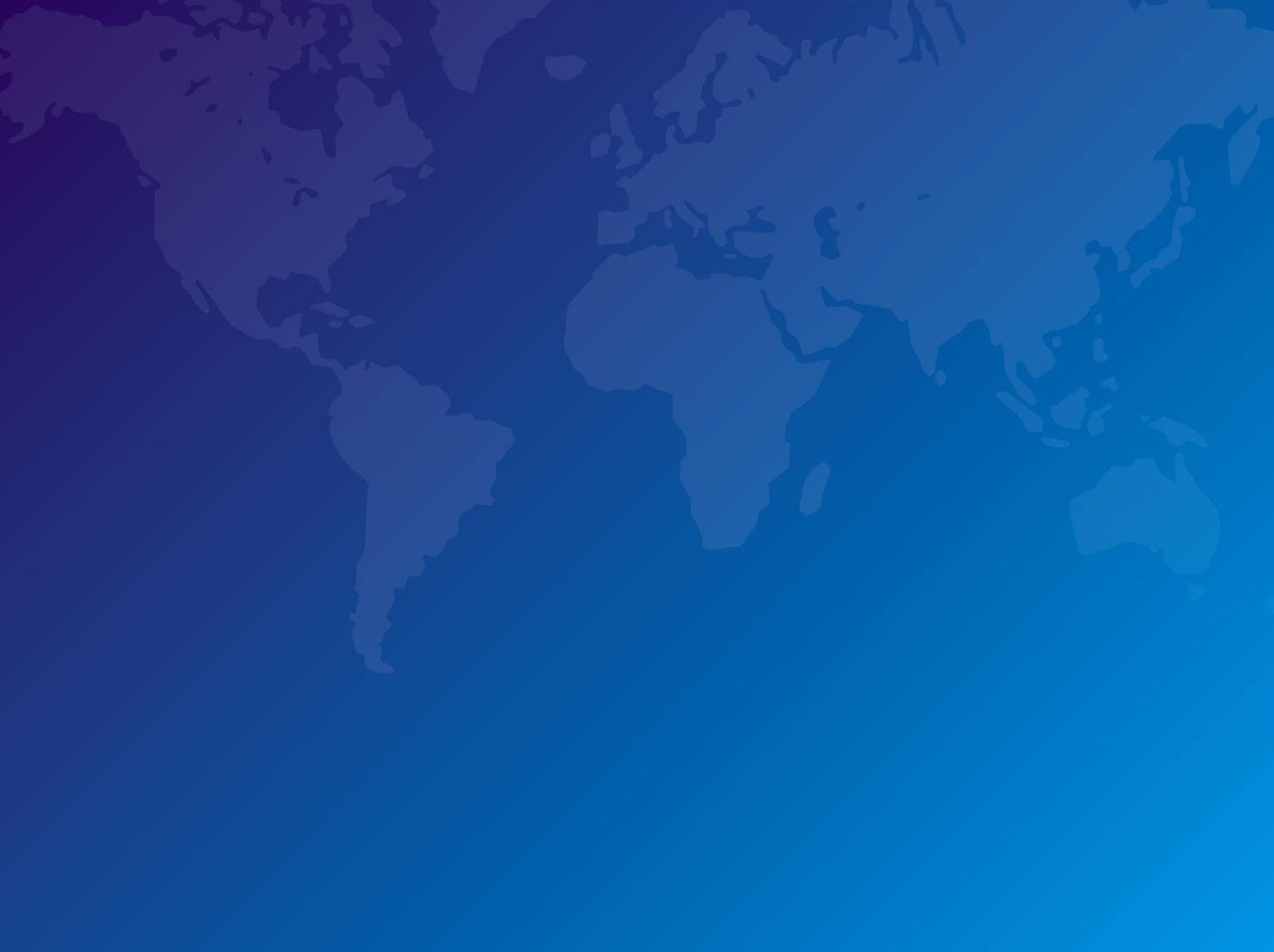 Выполнение решений 2018-19 уч. года .
Исполнение решений по отчету работы кафедры ГНТ за 2018 – 19 уч. год:
1. Продолжить реализацию Стратегии развития кафедры ГНТ - Выполнено
2. Продолжить реализацию стратегических проектов кафедры ГНТ - Выполнено
3. Повысить качественную остепененность кафедры ГНТ – Выполнено (2 защиты докторск. диссерт. 26.11.19).
4. Акцентировать внимание на получение ученых званий ППС кафедры ГНТ - Выполнено.
5. Интегрироваться в стратегическую программу ТИУ «Высшая инженерная школа» - Выполнено
6. Активизировать грантовую деятельность кафедры ГНТ – В процессе выполнения. Подана заявка на грант Президента РФ для молодых ученых (Карнаухов И.А., Лукьяненко А.А.)
7. Подготовить пакет документов и начать подготовку по направлению подготовки уровня аспирантуры 46.06.01 – Исторические науки и археология – Не выполнено. Признано нецелесообразным
8. Участие в формате сетевого взаимодействия:
в рамках организации работы Арктического СНО – с Северным (Арктическим) федеральным университетом имени М.В. Ломоносова (г. Архангельск) – Выполнено частично. Реализуется в рамках работы СНО Арктического сообщества
в рамках развития системы ДПО  - с ГАОУ ВО ЛО «ЛГУ им. А.С. Пушкина (г. С-Петербург) – Выполнено частично. Разработана совместная программа. В рамках ИДО решается вопрос о реализации программы.
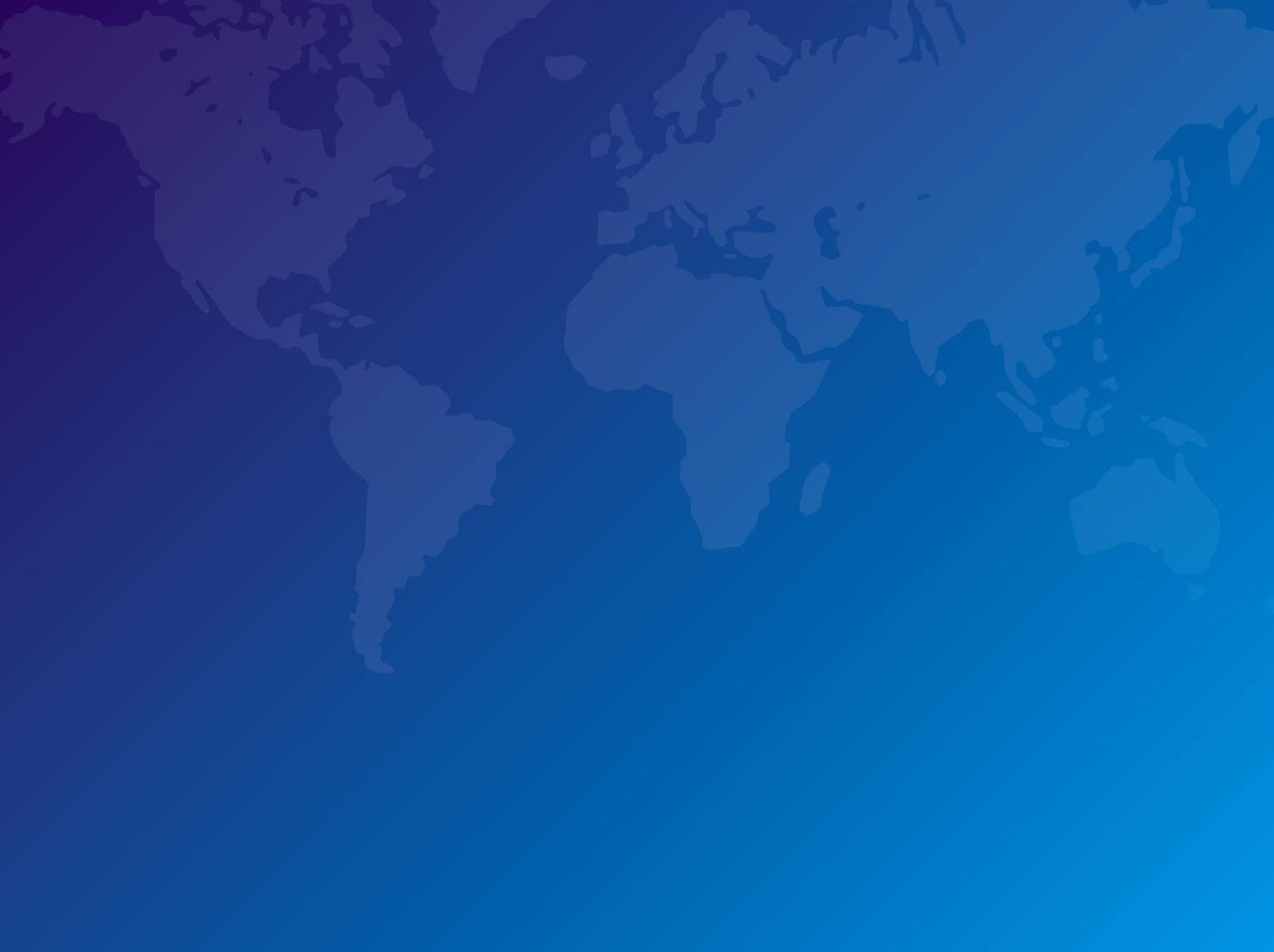 Решение
Решение:

1.    Продолжить реализацию Стратегии развития кафедры ГНТ.
Актуализировать грантовую деятельность кафедры ГНТ.
Активизировать деятельность по развитию образовательного и научного взаимодействия с профильными кафедрами (структурами) опорных (технических) Вузов России. 
Акцентировать внимание на развитие международной деятельности и международного сотрудничества кафедры.
Обеспечить прохождение аккредитации по направлениям подготовки в аспирантуре 47.06.01 – «Философия, этика и религиоведение», 44.06.01 – «Образование и педагогические науки».